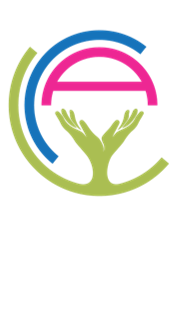 Duval DEN
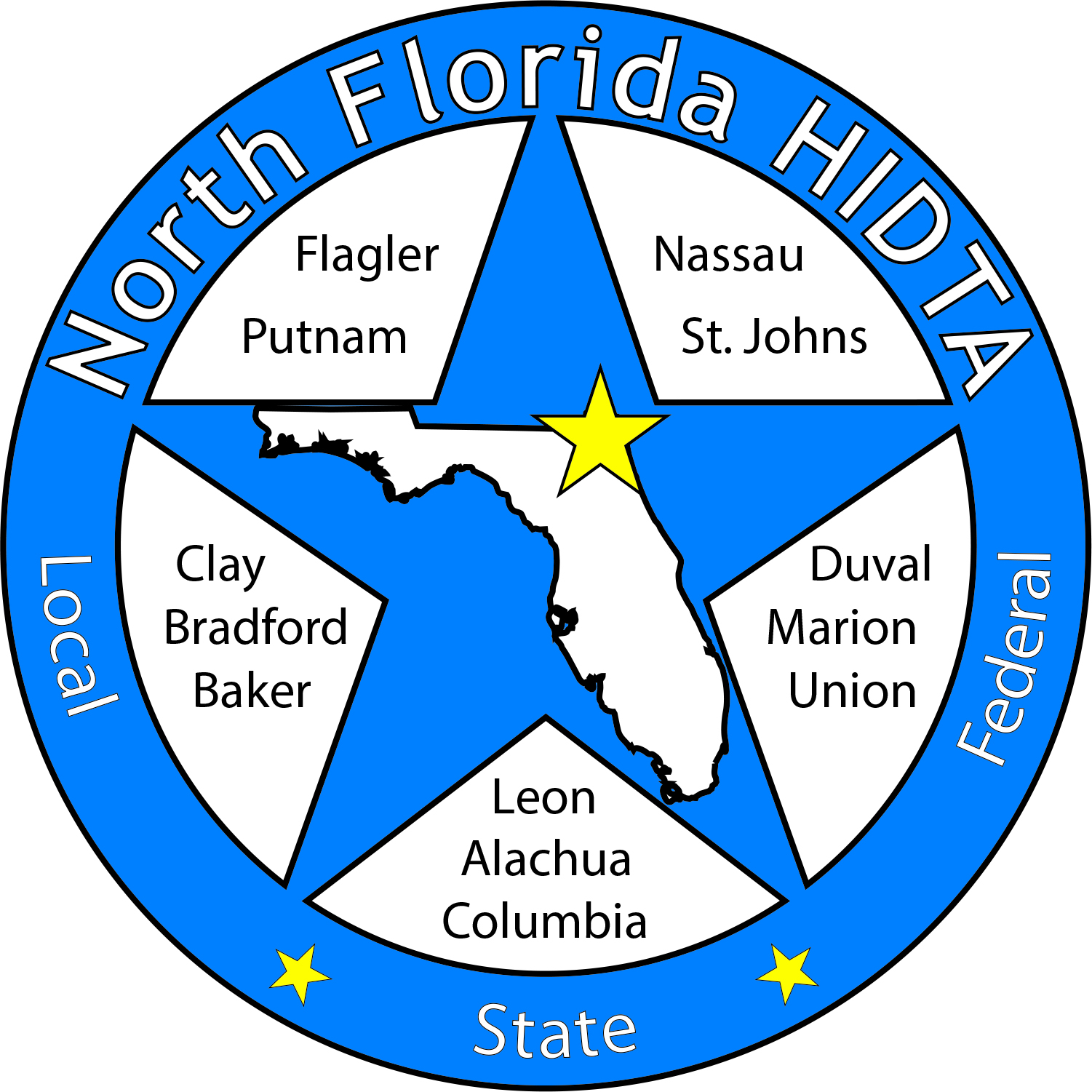 November 29, 2023
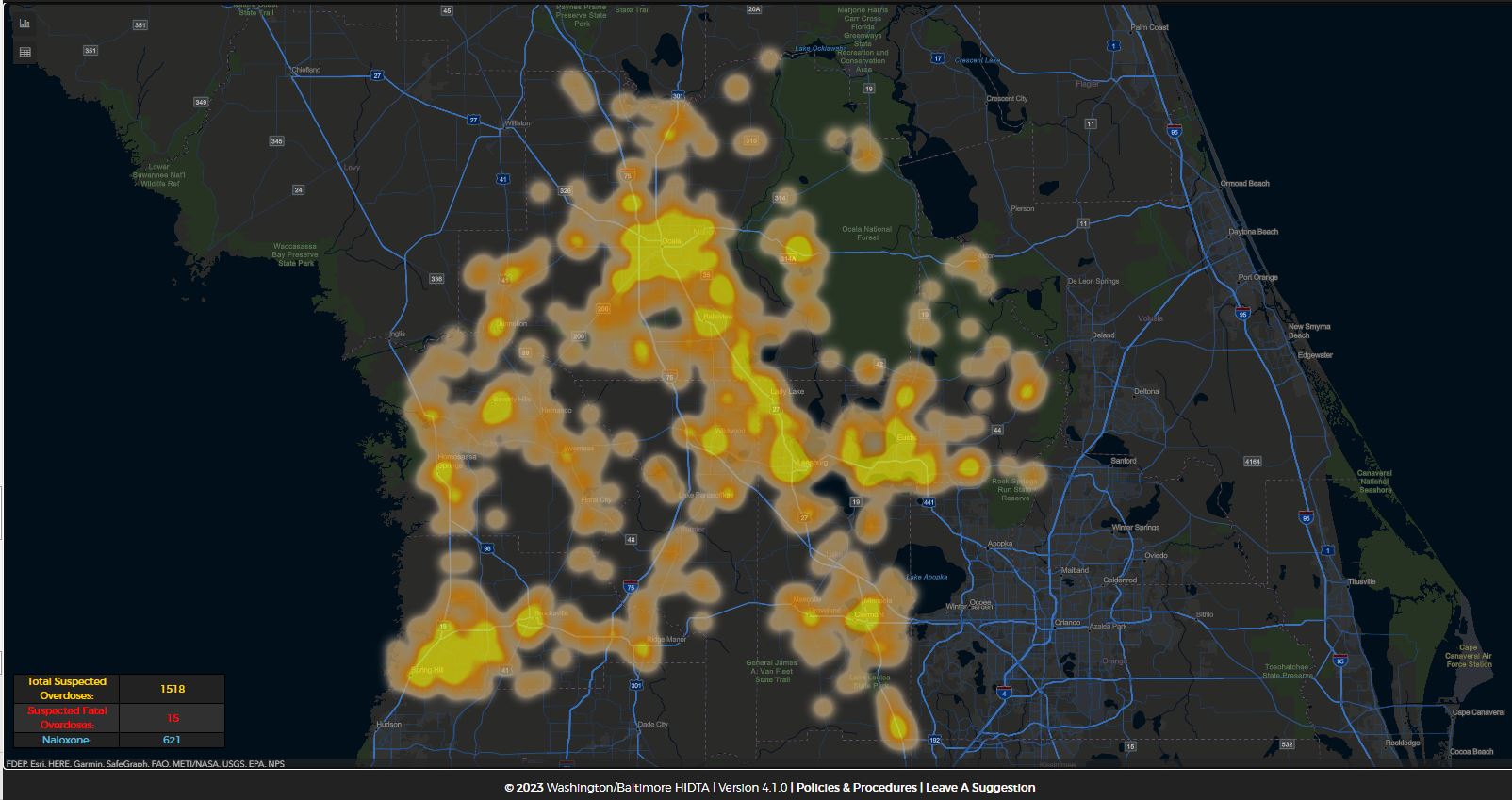 Today’s Focus
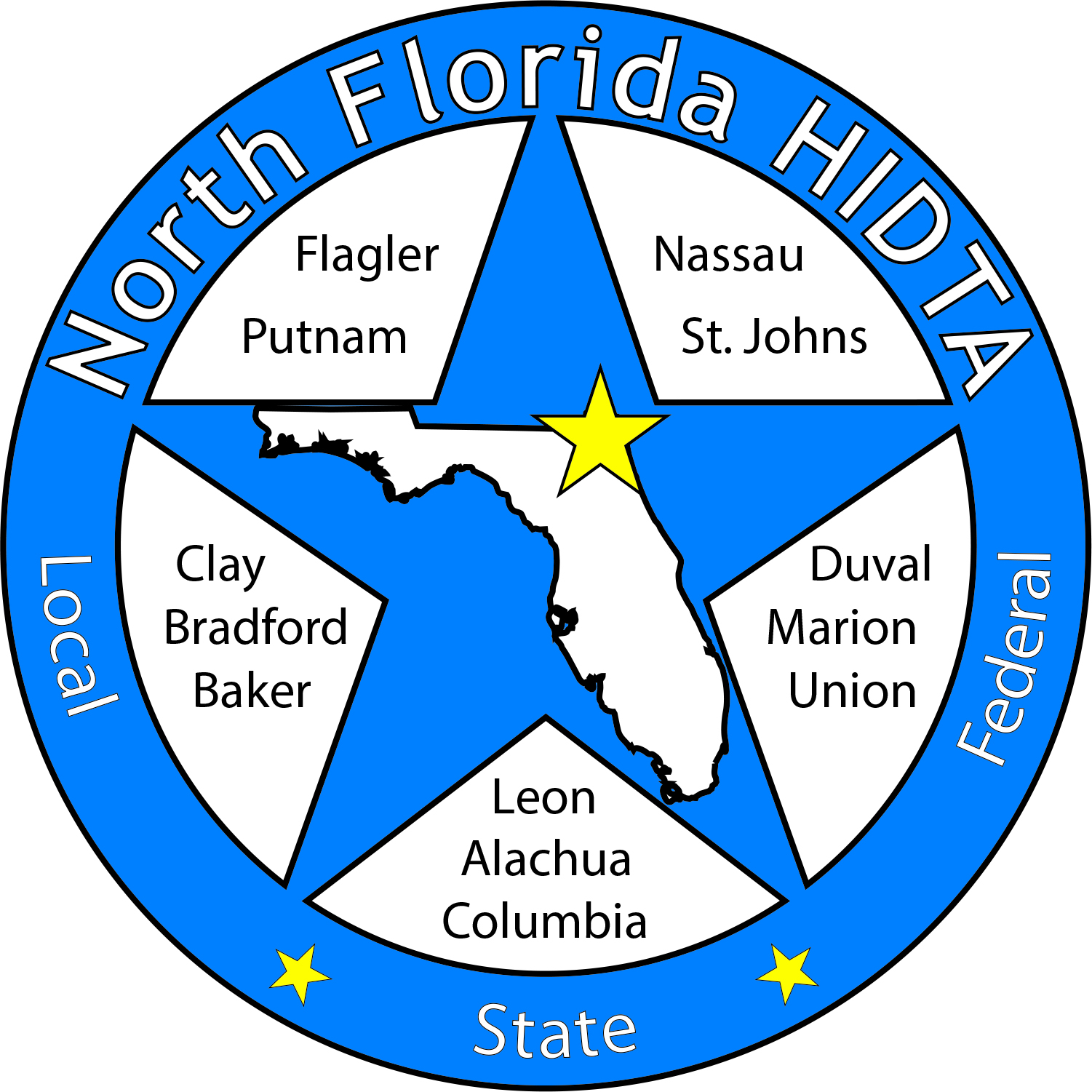 Welcome & Introductions

Data & Information Shares

Subcommittees

Open Discussion
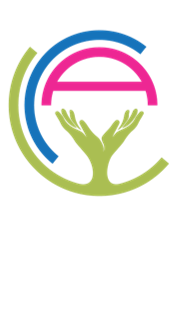 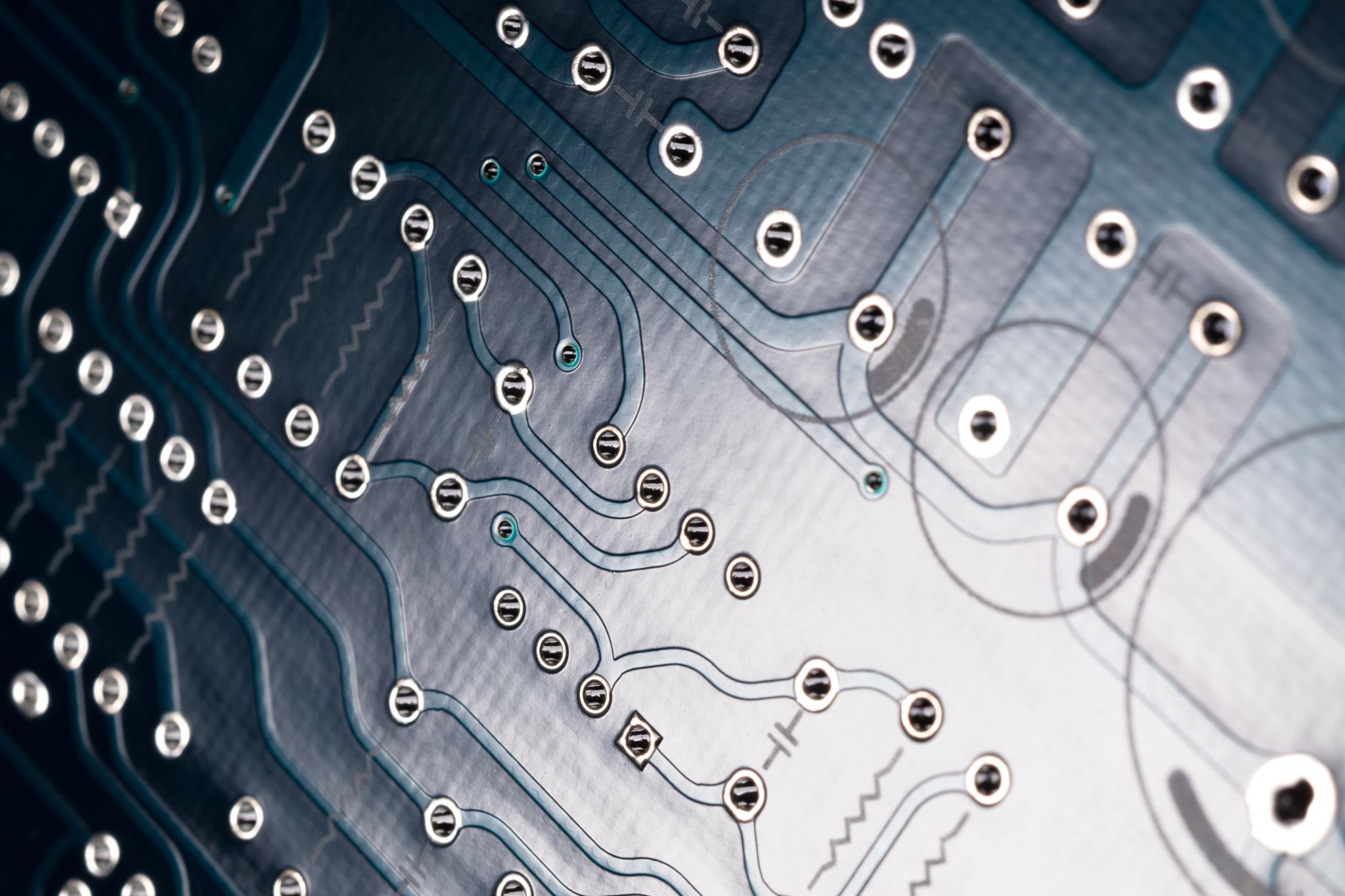 Expanding Membership – Circuit 4 Partners
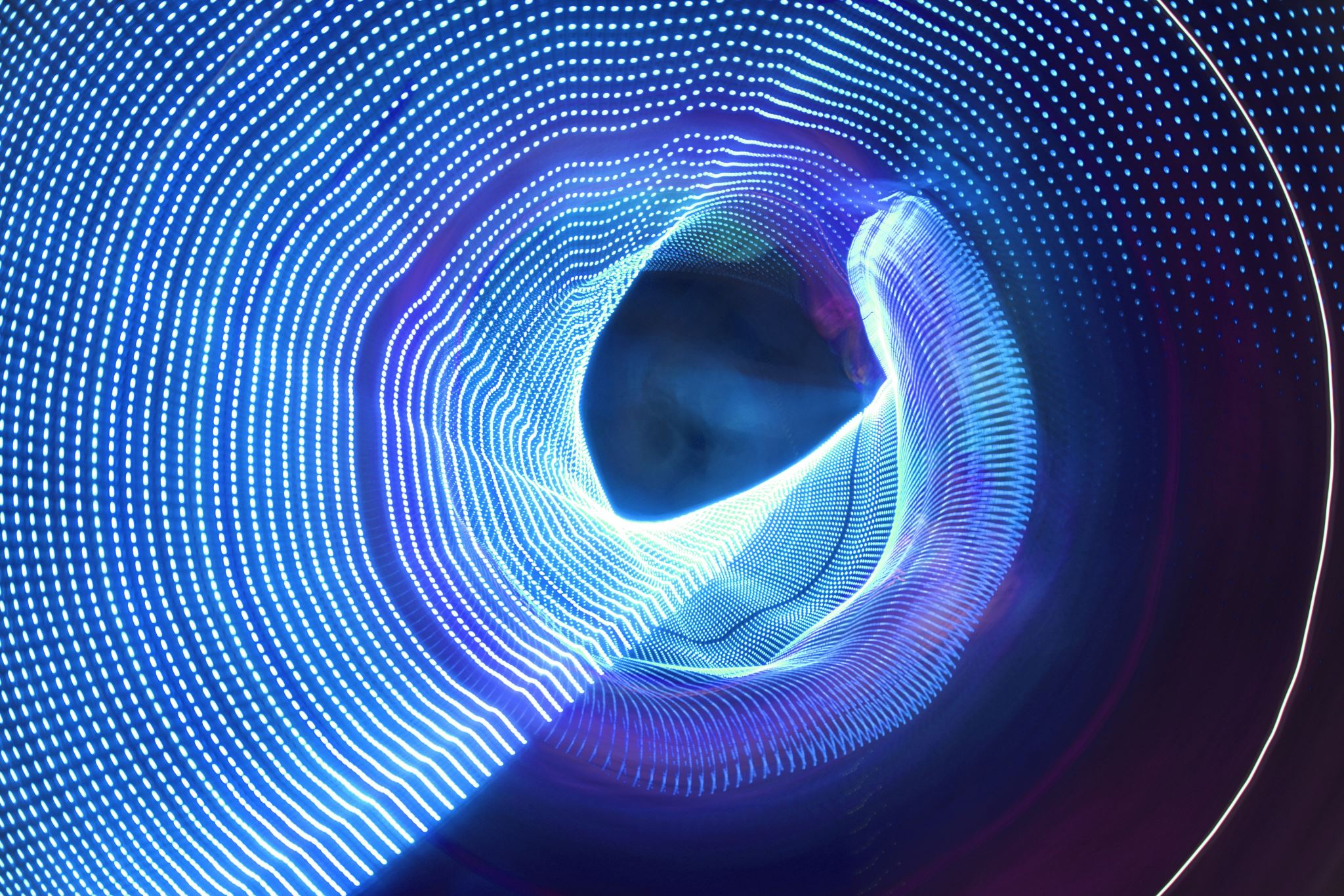 DEN Meetings
December – NO MEETING

January – In Person

February – Virtual 

March - RDEN
DATA & INFORMATION SHARES
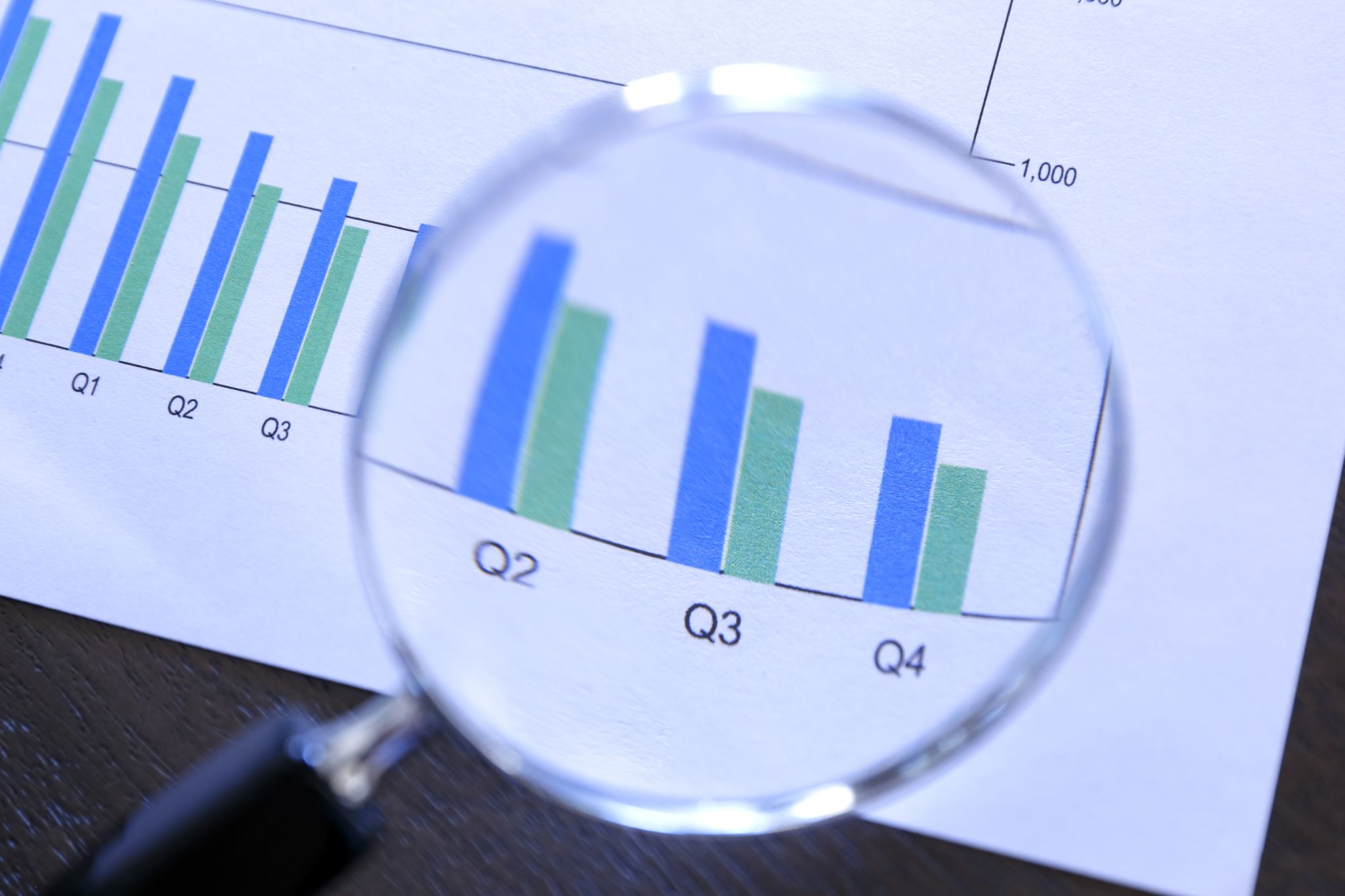 FYSAS 2023
33 counties selected – 28 participated
Sample Size: 9,101

Alcohol past 30 day use
MS: 7.4%
Binge Drinking: 3.2%
HS: 13.8%
Binge Drinking: 6.1%

Vaping past 30 day
MS: 1 in 20 students
HS: 8.4% Marijuana & 3.7% Nicotine 

Marijuana
MS: 2.3%
HS: 10.2%
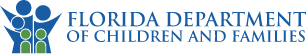 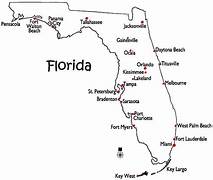 FYSAS Showing Improvements
2004 

42% of HS reported past 30 day Alcohol compared to 13.8%
20.3% of MS reported past 30 day Alcohol compared to 7.4%


15% of HS reported past 30 day Cigarette Use compared to 1.2%
7.1% of MS reported past 30 day Cigarette Use compared to 1.3%
FYSAS – Additional Products
Have you heard of Delta 8 or Delta 10 THC?
29% of HS said “YES”
9.5% Students who reported using Delta 8 or Delta 10 (Lifetime)
Compared to marijuana 19.7% (Lifetime)

Have you heard of Kratom?
8.8% of HS said “YES”
1.5% Students who reported using Kratom (Lifetime)
FYSAS – Campaign Awareness
Have you heard of One Pill Can Kill?
32.9% of HS and MS said “YES”
Black Students: 28.2%
White Students: 37%

Are you likely to use the crisis line 988?
16% of students said “YES”
12.5% Of Female Students
19.6% Of Male Students
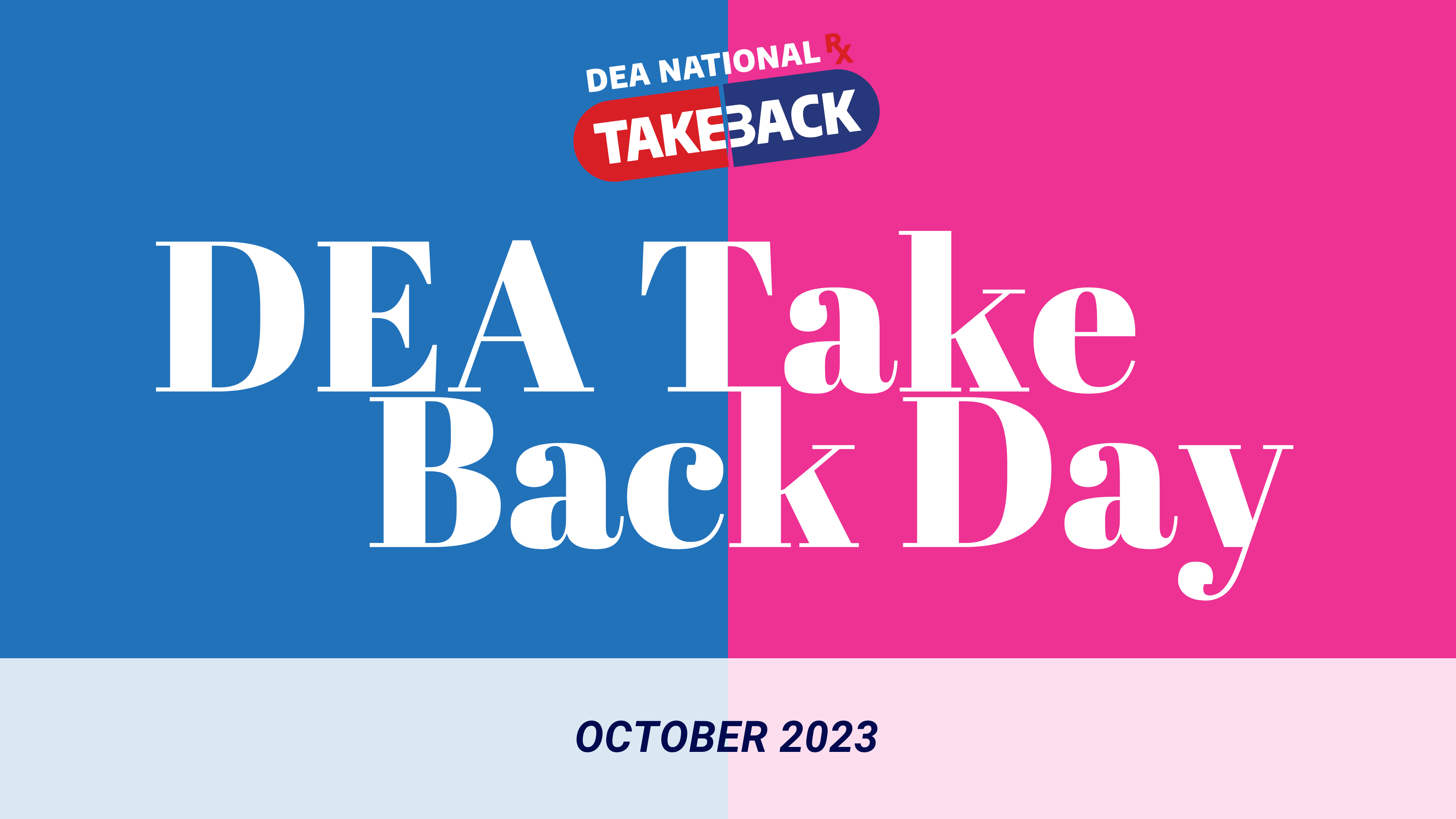 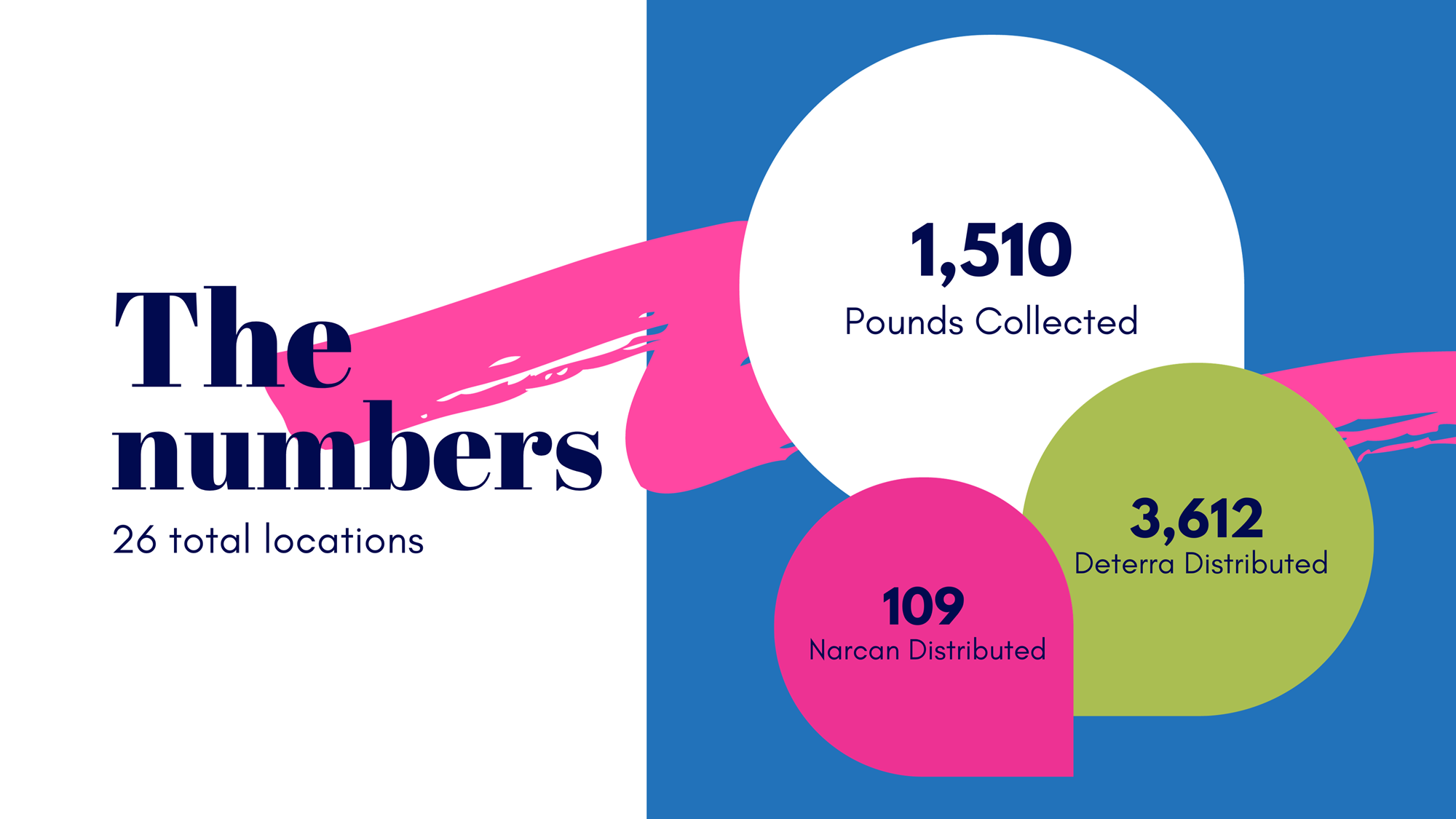 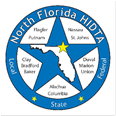 Deborah Babin         &  Scott Delano
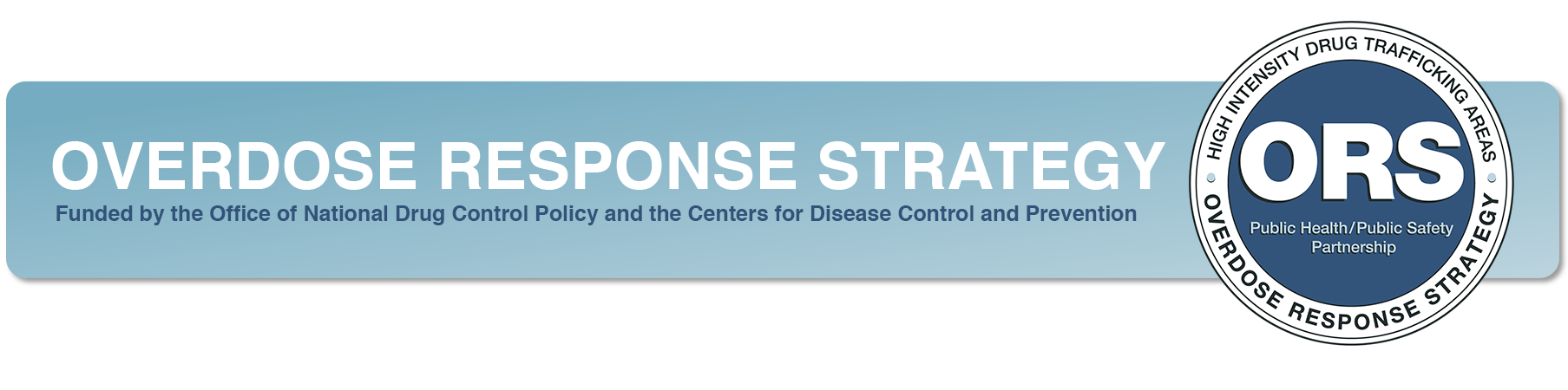 ORS Team Updates
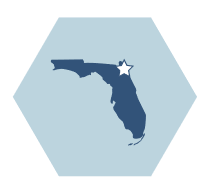 October DEN Meeting
November 29, 2023
[Speaker Notes: Lindsey]
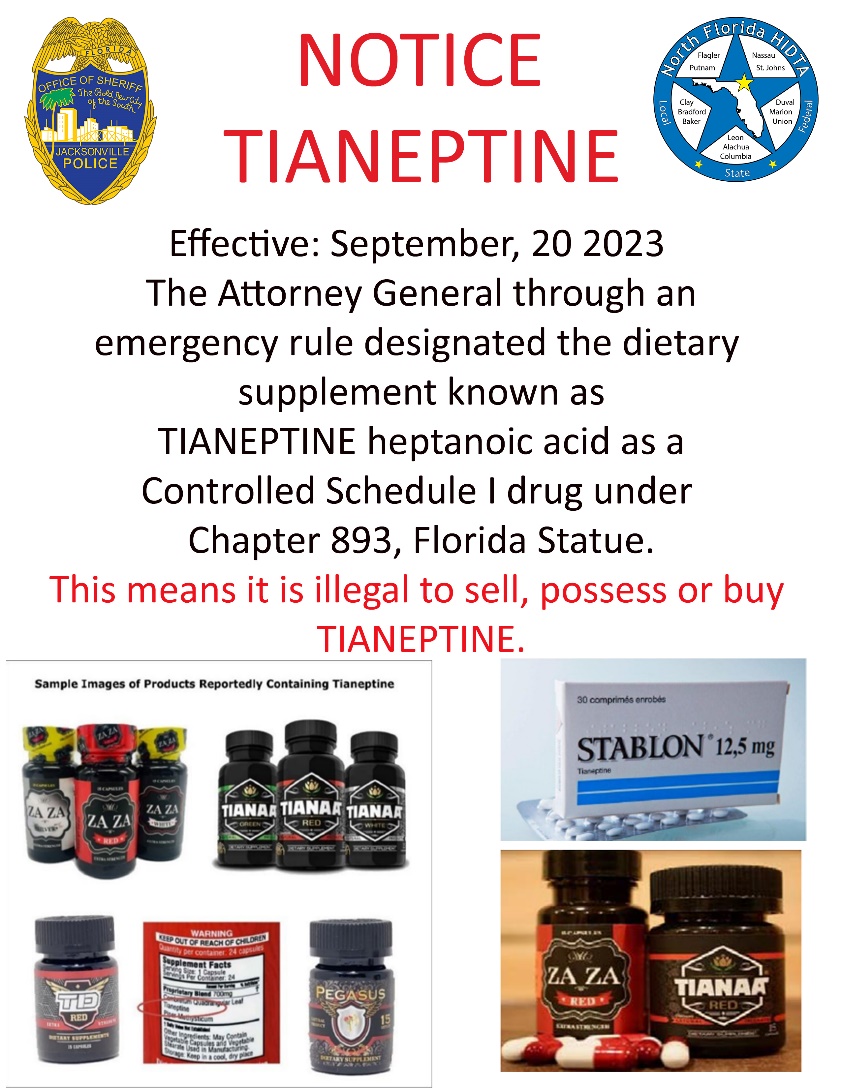 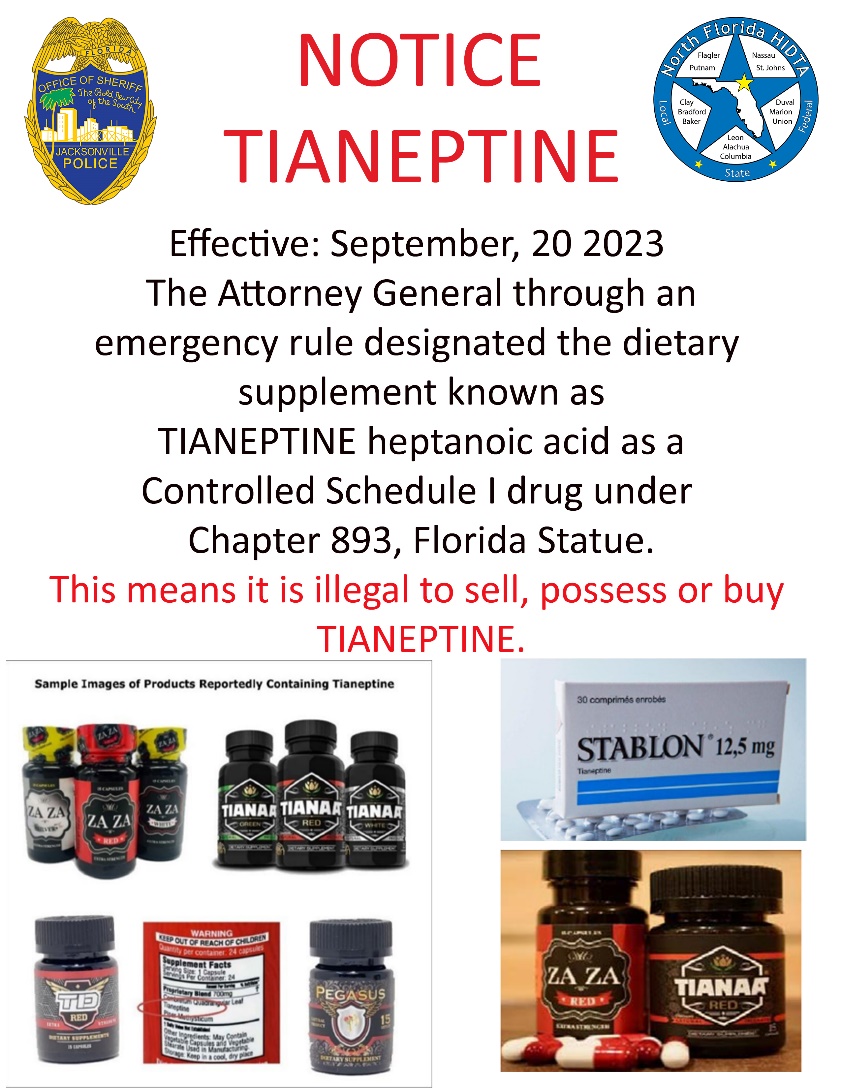 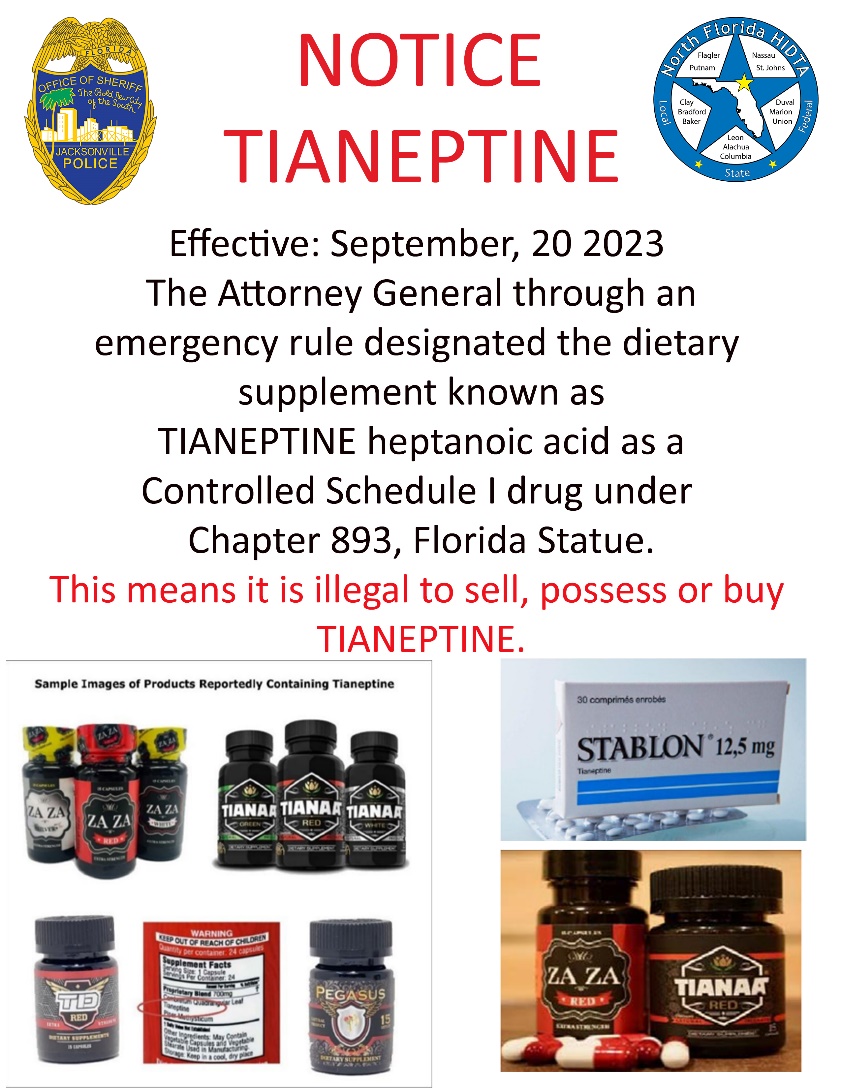 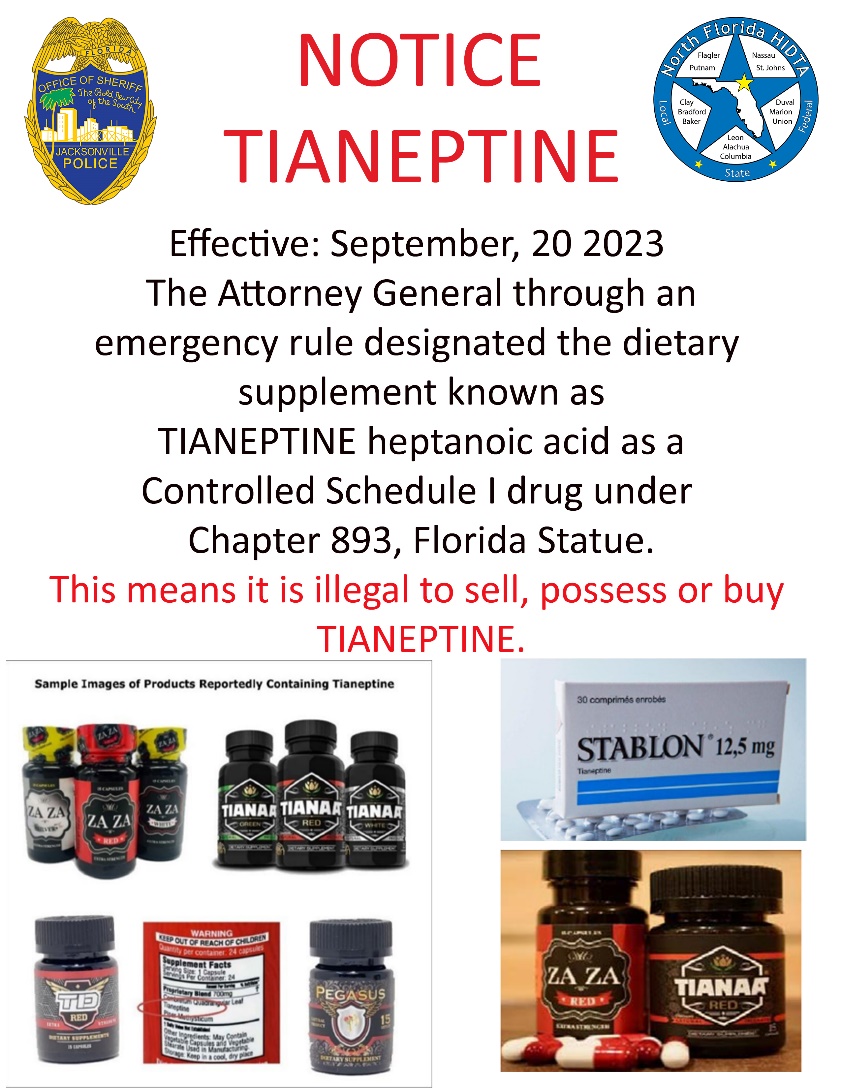 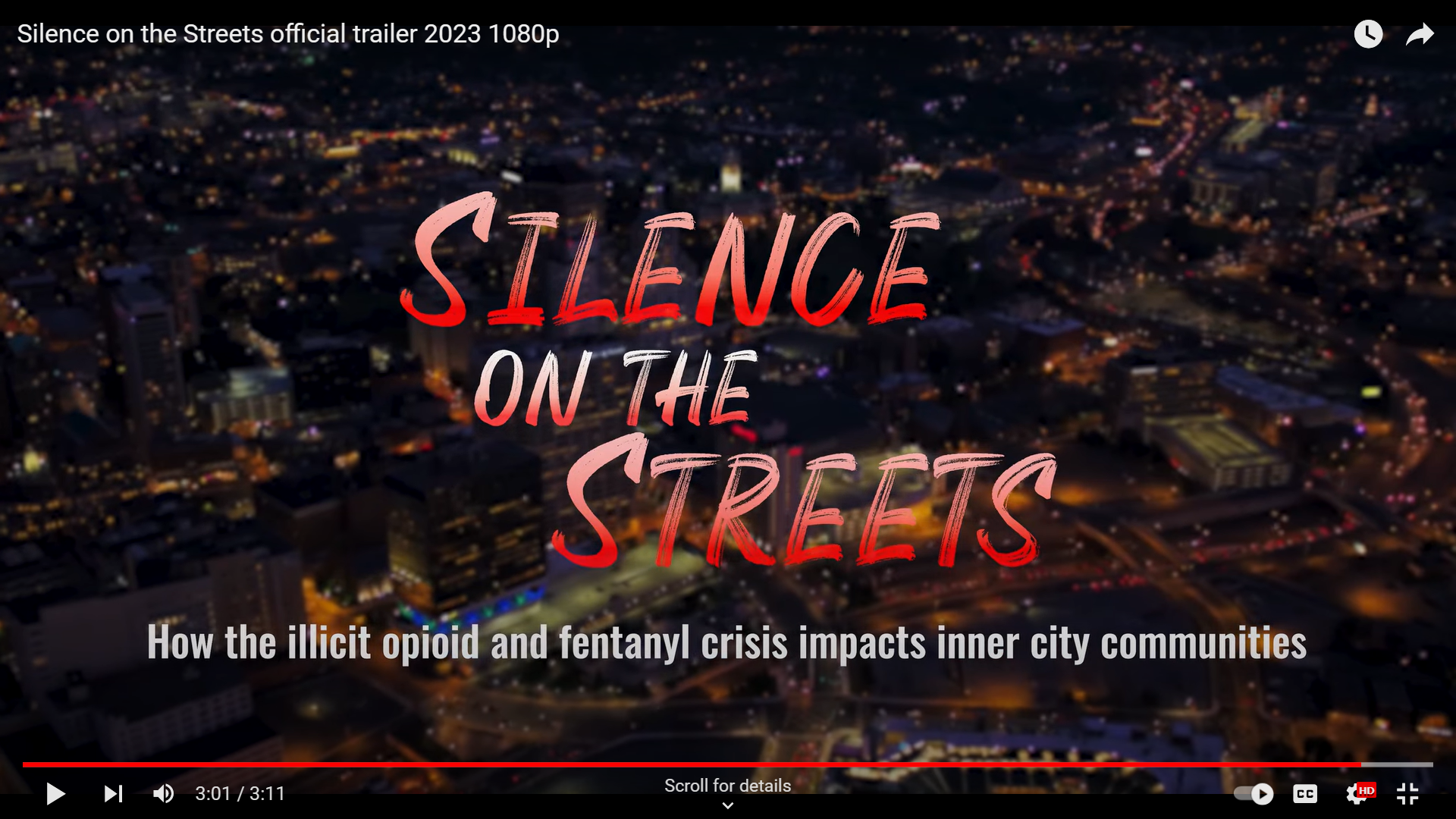 Available January of 2024. 

The documentary's intent is to invite community members to have meaningful conversations and to serve as a catalyst for change in how we perceive and address addiction within marginalized communities.
"Silence on the Streets" is a ground-breaking documentary that explores the journey of addiction through the perspective of inner-city minorities and Native Americans.
https://www.youtube.com/watch?v=X7IAJ-YRc6Q
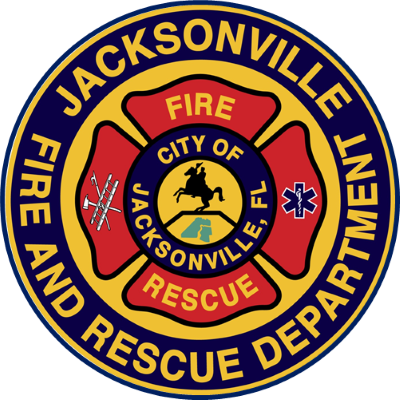 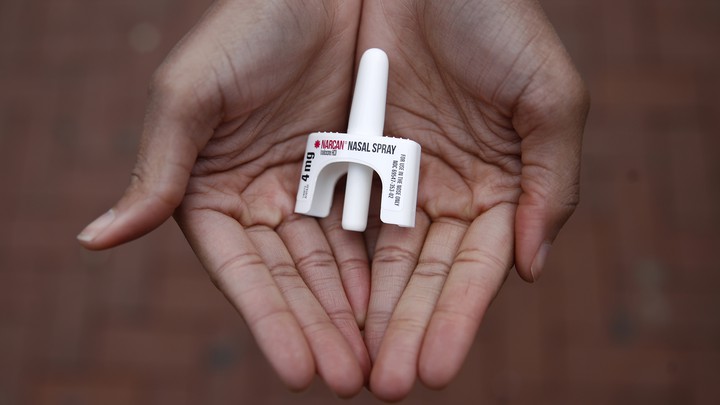 Laura Viafora Ray - JFRD
Overdose Data Surveillance & Trends in Jacksonville
Jacksonville Fire & Rescue Department Overdose Data
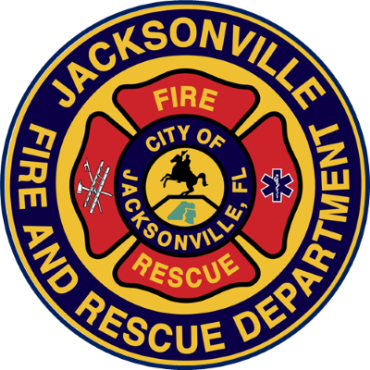 Data Source
Jacksonville Fire & Rescue Department, City of Jacksonville, Florida
Captain Michael Bernard - Office of Information Services (with additional analysis and chart/graph development by Laura Viafora Ray, MPH, CPH, Program Coordinator - Opioid Abatement)
Definitions
Dispatched as Overdose = a 9-1-1 call in which the caller stated that the victim was suffering from a known or suspected overdose
Naloxone Administered = the count of naloxone administered, which may include repeat doses to same patient
Opioid-Related Overdose (known or suspected) = the following conditions existed: naloxone administered and nature of call at scene is “ingestion/poisoning/OD,” OR naloxone administered and clinical impression is “opioid-related,” OR overdose reported with the following substances: “Fentanyl, Carfentanil or Heroin,” OR overdose reported with naloxone administration, OR treatment protocol = “Overdose-Narcotic/Opioid”
This query was updated in October 2023; ‘New Query’ is identical to ‘Old Query’ plus treatment protocol = “Overdose-Narcotic/Opioid”
Bystander Narcan Use Prior to Arrival of JFRD = the following conditions existed: “Suspected Drug Overdose” = Yes AND “Opioid Antagonists Administered (PTA JFRD) = Nasal Naloxone/Narcan, OR narrative search for key terms “nasal” and “Narcan” and “naloxone” with a review of the narrative to ensure the incident applies to the intended definition and removal of duplicates so the same incident is not counted twice
Additional Notes
A 911 call received as overdose and/or naloxone administration does not necessarily confirm an overdose, opioid use, or opioid misuse
Each of the definitions and events listed above are independent of the other and are not mutually exclusive
[Speaker Notes: Notes:

The query for “Opioid-Related Overdose was amended in October of 2023 to also include incidents in which the protocol chosen was “Overdose-Narcotic/Opioid” and this slide reflects the updated definition that corresponds to the updated query. The query had been previously amended in April 2021.

“Naloxone Doses Administered”:

-On a DENs call several months ago, we were discussing the measures "Number of Opioid-Related Overdoses" and "Naloxone Doses Given" over time and as a ratio of calls to doses to see if that could be any indication of the potency of street drugs in a given time frame. I had an opportunity to discuss this with Mark in detail, so I wanted to share some takeaways from that conversation:

-JFRD's protocol for dosage of naloxone has changed multiple times over the years, and it depends on patient factors. For example, a patient experiencing cardiac arrest will be given 2 mg dose of naloxone at a minimum, compared to a range of 0.4 mg to 1.0 mg for a patient not experiencing cardiac arrest. 
-Two doses of nasal Narcan will always equal 8 mg, because each plunger contains 4 mg, but two doses of IV naloxone given by JFRD will vary depending on the protocol at the time of the overdose incident and patient factors. In other words, there is not a standard "dose" of naloxone for the purposes of that data point.
-The EMT/firefighter's goal when giving a patient naloxone is for the patient to begin breathing, not necessarily regain consciousness. This is considered compassionate care because giving too high of a dose of naloxone will cause the patient to experience worse withdrawal symptoms. When a community member is giving Narcan, their goal is for the person to wake up, even if this means giving a much higher dose.
-The bad news is that due to these factors, these data points cannot be used to make any assessment about potency of street drugs. The good news is at least we have more clarification about this data and its limitations, so we won't make erroneous conclusions.]
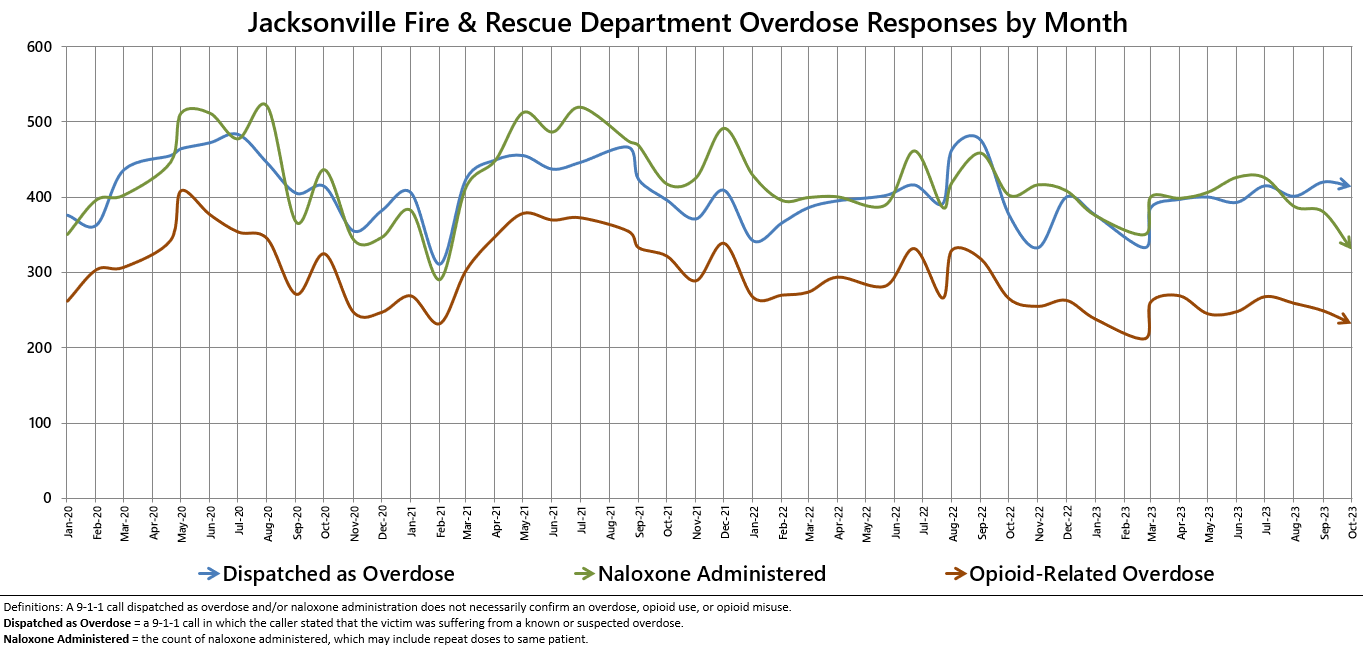 # of Suspected Opioid-Related (O-R) Overdose (OD) Patients By Year
[Speaker Notes: -Updated through September 2023]
[Speaker Notes: -Updated through September 2023

-Zip codes highlighted in orange = both in the top 10 for count and the top 10 for rate per 1,000

-Population size data source: Decennial Census (2020)]
Opioid-Related Overdoses by Count and Rate 
January 2023 - October 2023
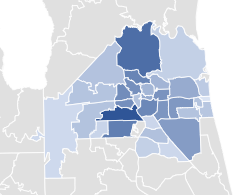 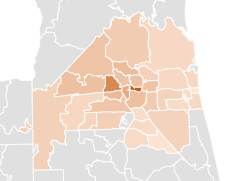 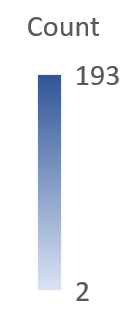 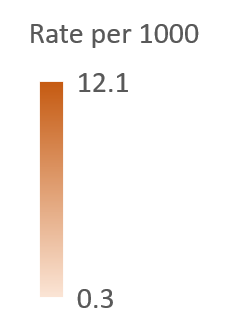 [Speaker Notes: -Updated through October 2023]
[Speaker Notes: -Updated through october 2023]
October 2023 Snapshot
232 opioid-related overdose patients across 232 opioid-related incidents
6% decrease compared to October 2022
7% increase compared to September 2023
Top zip code - 32218
18 patients (8%)
72% male; 28% female
70% white; 19% black/AA; 11% other
30% between ages 40-49
55% residence; 22% roadway; 9% business or hotel; 14% other
Bystander Narcan Use Prior to Arrival (PTA) of JFRD
[Speaker Notes: Notes:

-Narcan nasal spray was first FDA approved in November 2015, but the first report of Narcan use PTA JFRD was not until 2017.]
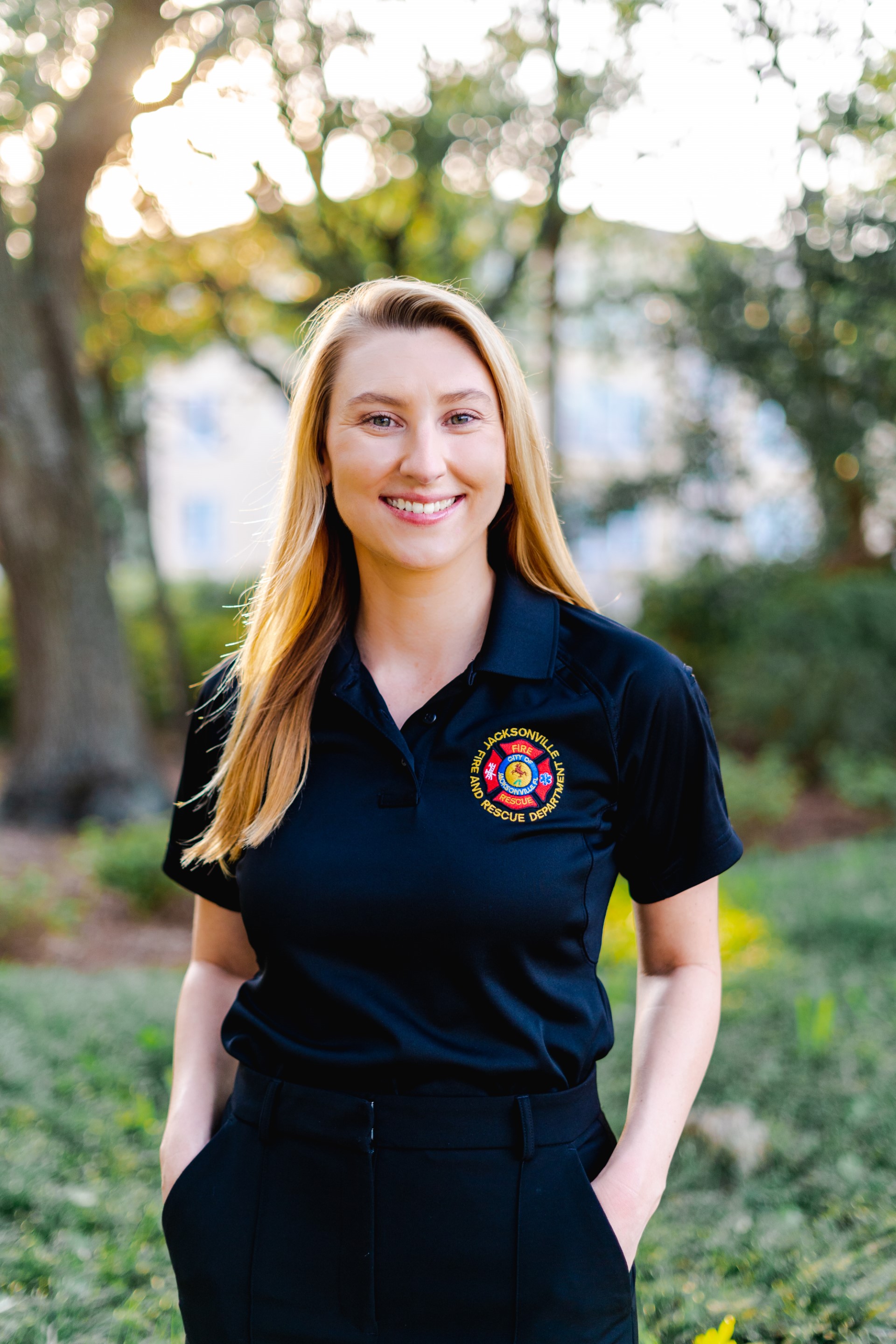 Contact Me
Laura Viafora Ray, MPH, CPH
Program Coordinator - Opioid Abatement
Office: (904) 255-7730
Cell: (904) 575-0495
Email: lvray@coj.net 
Connect on LinkedIn
COJ Opioid Abatement Program Update
Opioid Abatement Update
FY 23-24 Opioid Settlement Proceeds Grants (OSPG) Application Cycle
Next Opioid & Substance Use Disorder (OSUD) Grants Committee Meeting
Monday, December 4th at 2:00 PM at City Hall (Lynwood Roberts Room)​
Opioid Abatement Program Staff
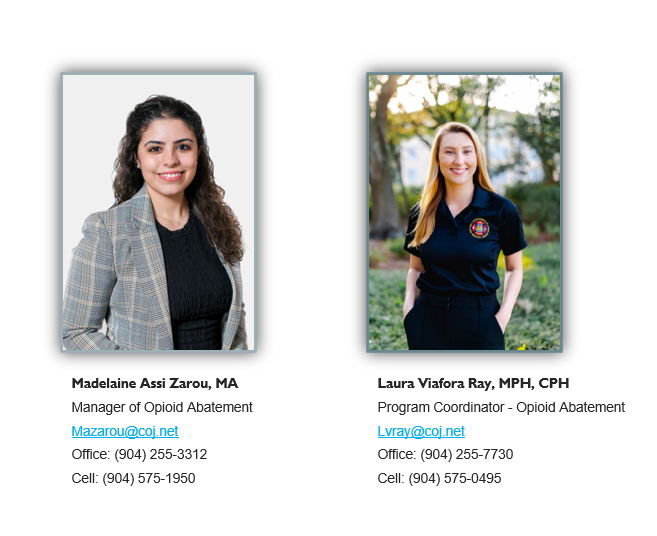 33
[Speaker Notes: Slide #50: Here is our office’s contact information. We are here to help!]
Vanessa Salmo

Director of 
Epidemiology & Evaluation
CCA
What are adverse childhood experiences?
[Speaker Notes: Hi Everyone, 

My name is Vanessa Salmo, I am excited to have recently joined the CCA team as the Director of Epidemiology and Evaluation and have been collaborating with CCA and many of you for several years and I look forward to working with all of our partners in my new role!! 

Today I will be presenting on Adverse childhood experiences, or ACEs, which are potentially traumatic events that occur in childhood (0-17 years). 

They can be subdivided into where they occur. 

For example in the household – like having a parent who struggles with substance use and mental illness, separation from a caregiver from divorce or incarceration, and abuse. 

At the community level – things like community violence, poverty, food scarcity, or poor water quality lead to toxic stress

In the environment – hurricanes, the COVID pandemic, and heat  are other examples of experiences that reduce a person or communities ability to respond to stress with resiliency.]
National Snapshot
Centers for Disease Control and Prevention (CDC)
[Speaker Notes: At the national level aces are common – about 64% of adults in the US report having experienced at least 1 ACE and 17% report experiencing 4 or more ACEs

Investing in ACEs prevention can reduce heart disease by 1.9 million cases and 21 million depression cases. 

While all children are at risk of ACEs, inequities are linked to historical, social, and economic social determinants of health and studies show ACEs have been highest among females, non Hispanic American Indian and Alaska native adults, and those who are unemployed or unable to work. 

The health consequences related to ACEs cost an estimated $748 billion dollars annually.]
Historical Comparison – 2010 BRFSS
19% increase (2021)
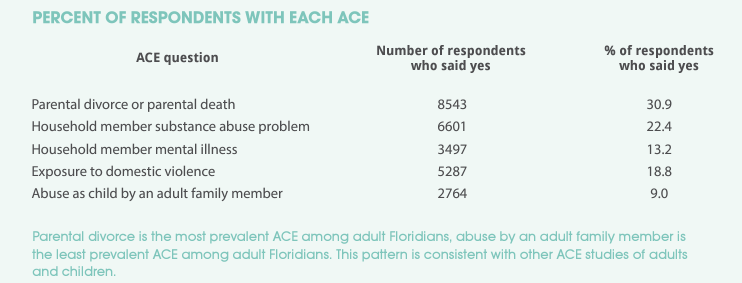 At least 1 ACE:
50% of Floridians in 2010
[Speaker Notes: In the US we conduct The Behavioral Risk Factor Surveillance System (BRFSS) survey 

And in 2010 A report was published analyzing the BRFSS ACEs data in Florida which showed that nearly approximately 50% of Floridians experienced at least 1 ACE. 

CLICK - On the next slide you will see that in 2021 this has increased 19% 

Approximately 22.4 percent of respondents report that a household member experiences SUD and 13.2 percent live with a household member who has a mental illness.]
Florida Snapshot
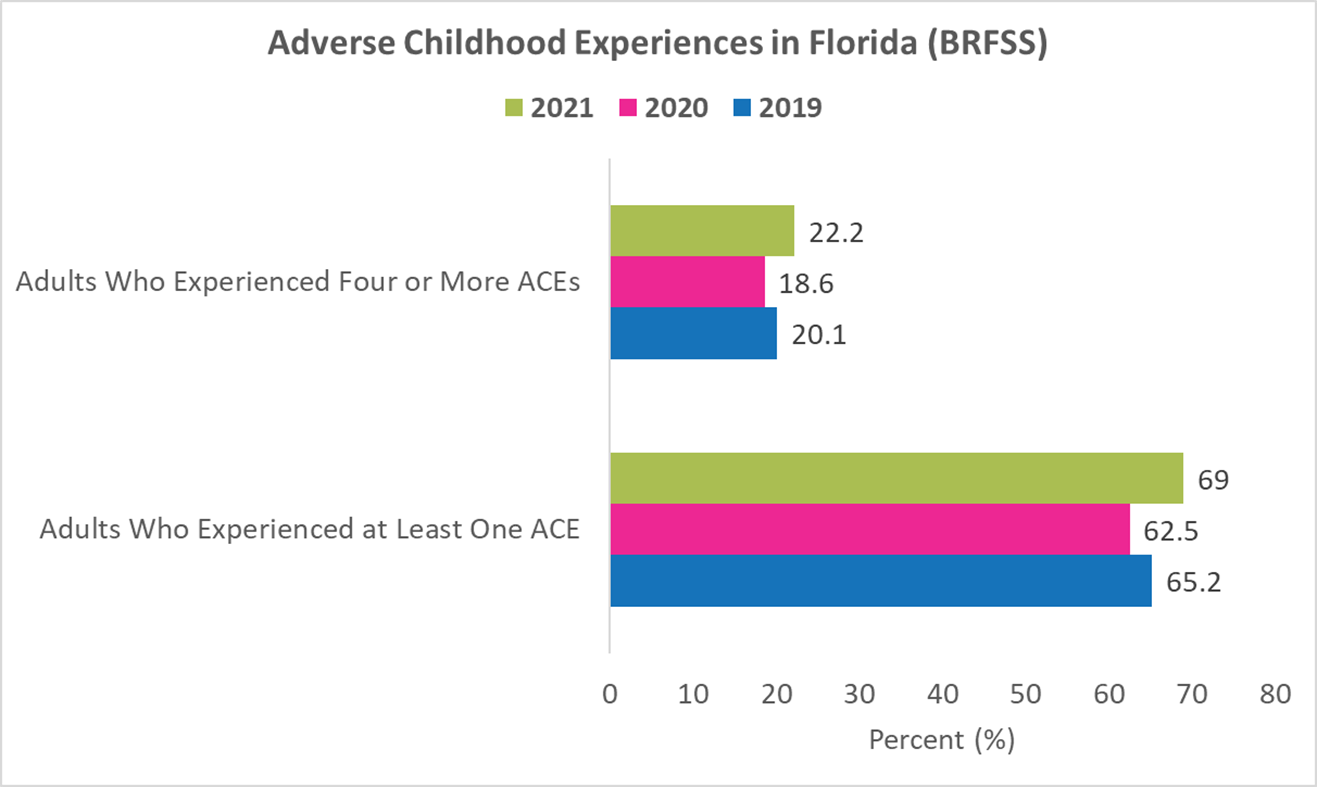 69% of adults experienced at least one ACE in 2021
3.8% increase since 2019

22.2% of adults experienced 4+ ACEs
2.1% increase since 2019
Although there appears to have been a decrease in 2020, this is likely an anomaly attributed to barriers with survey administration due to the COVID-19 pandemic.
Florida Behavioral Risk Factor Surveillance System (BRFSS)
[Speaker Notes: In Florida, in 2021, 69% of adults experiences at least 1 ACE which is a 3.8% increase since 2019. 

And 22.2% adults experienced 4+ ACEs which is a 2.1% increase since 2019. 

Although there appears to have been a decrease in 2020, this is likely an anomaly attributed to barriers with survey administration due to the COVID-19 pandemic. 

For example survey is administered by phone to people living in private residences or college campus and college campuses were closed during pandemic.]
36.4% 
A Parent or Adult in Their Home Swore at Them, Insulted Them or Put Them Down Before Age 18
31.3%
Their Parents Divorced or Separated Before Age 18
30.2%
Their Parents or Adults in Their Home Ever Hit, Beat, Kicked or Physically Hurt Them in Any Way Before Age 18
24.7%
Living With Anyone Who Was a Problem Drinker or Alcoholic Before Age 18
17.5%
Living With Anyone Who Was Depressed, Mentally Ill or Suicidal Before Age 18
RISK FACTORS
12.9%
Anyone at Least Five Years Older Than Them or an Adult Ever Touched Them Sexually Before Age 18
10.2%
Living With Anyone Who Served Time or Was Sentenced to Serve Time in a Prison, Jail or Correctional Facility Before Age 18
13.6%
Living With Anyone Who Used Illegal Street Drugs or Who Abused Prescription Medications Before Age 18
[Speaker Notes: This slide shows some of the top ACEs or risk factors from the BRFSS survey

CLICK – In Florida 24.7% of adults reported that before they were 18 they lived with someone who had alcohol use disorder and 13.6% of adults report living with someone with SUD.

CLICK - Also in 2010 we saw that 13.2 percent live with a household member who has a mental illness. And in 2021 this has increased to 17.5%]
PROTECTIVE FACTORS
8.3% 
There Was an Adult in the Household Who Made Them Feel Safe and Protected a Little or Some of the Time
87.6%
There Was an Adult in the Household Who Made Them Feel Safe and Protected Most or All of the Time
92.7%
There Was an Adult in the Household Who Tried Hard to Make Sure Their Basic Needs Were Met Most or All of the Time
6.3%
There Was an Adult in the Household Who Tried Hard to Make Sure Their Basic Needs Were Met a Little or Some of the Time
Can having a caregiver who lives with SUD or mental illness be a protective factor?
ABSOLUTELY!
[Speaker Notes: This slide shows some of the top protective factors that increase resiliency 

ACEs research can sometimes lag when it comes to identifying protective factors and I like to point out that a child who grows up living with a caregiver in recovery who is actively managing their SUD or mental illness can be positively impacted because they learn coping strategies, witness resilience, and see their caregiver living a healthy life.]
Adults Who Have Experienced 1+ ACE (2021)
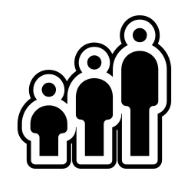 Ages 18-44: 77.0%
Ages 45-64: 71.5%
Ages 65 & Older: 60.1%
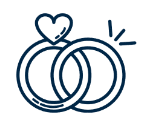 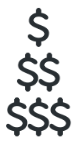 Less Than $25,000: 78.2%
$50,000 or More: 70.5%
$25,000-$49,999: 68.6%
Less Than High School: 70.7%
High School/GED: 68.5%
More Than High School: 68.3%
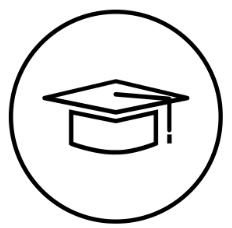 Not Married/Couple: 70.9%
Married/Couple: 67.7%
Florida Youth Substance Abuse Survey (FYSAS)
[Speaker Notes: Now we will shift to looking at the FYSAS survey. 

This slide provides demographic information for adults who experience at least one ACE

We found that non Hispanic black women had the highest percentage of experiencing at lease 1 ace
Next to each sex by race/ethnicity category the arrows represent percent change. All groups have seen increases since 2019 with Hispanic men having the largest increase and non Hispanic black men seeing the largest decreases 

Those who are 18-44, those with less than a high school education, those who are not married and who’s income is less than 25 thousand dollars. 

You will find the demographics shift when we look at those who experience 4 or more ACEs]
Adults Who Have Experienced 4+ ACEs (2021)
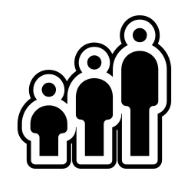 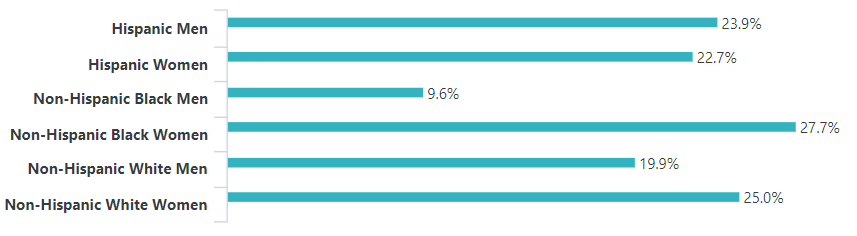 Ages 18-44: 33.6%
Ages 45-64: 24.4%
Ages 65 & Older: 11.2%
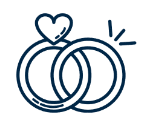 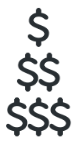 Less Than $25,000: 26.5%
$25,000-$49,999: 21.1%
$50,000 or More: 23.9%
Less Than High School: 23.1%
High School/GED: 27.7%
More Than High School: 21.1%
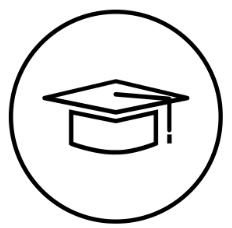 Not Married/Couple: 20.7%
Married/Couple: 24.5%
Florida Youth Substance Abuse Survey (FYSAS)
[Speaker Notes: Here we have demographics for adults who experience 4 or more ACEs

Still non Hispanic black women had the highest percentage at 27.7% but the shift comes when we look at those who identify as non-Hispanic white. When we looked at 1 or more ACEs white men and women were equally impacted but when we look at 4 or more ACEs white women tend to have higher percentages than men. 
Again we see that Hispanic men have seen the largest increases in 2021 compared to 2019. 

Those who are 18-44 and those with an income less than 25 thousand dollars still have the highest likelihood of experiencing 4+ ACEs BUT you will find the demographics shift when we look at education and marriage. Now we see those with high school diploma or GED and married couples have a higher percentage of experiencing 4+ ACEs.]
County Snapshot
In 2022, in Duval County, 67.1% of the High School Students Who Have Experienced at Least One ACE can be compared to 67.2% statewide.
Clay: 
 73.2%
Nassau:
71.3%
St. Johns:
 62%
Florida Youth Substance Abuse Survey (FYSAS)
[Speaker Notes: Now lets get a little more granular to look at county data snapshots with data for high school students– 

In 2022, in Duval County, 67.1% of the High School Students Who Have Experienced at Least One ACE can be compared to 67.2% statewide.

We can also compare this to surrounding counties - in Clay County, 73.2% of the High School Students Who Have Experienced at Least One Adverse Childhood Experience compared to 

Nassau County with 71.3% and 62% in St. Johns County]
High School Students Have Experienced 1+ ACE (2022)
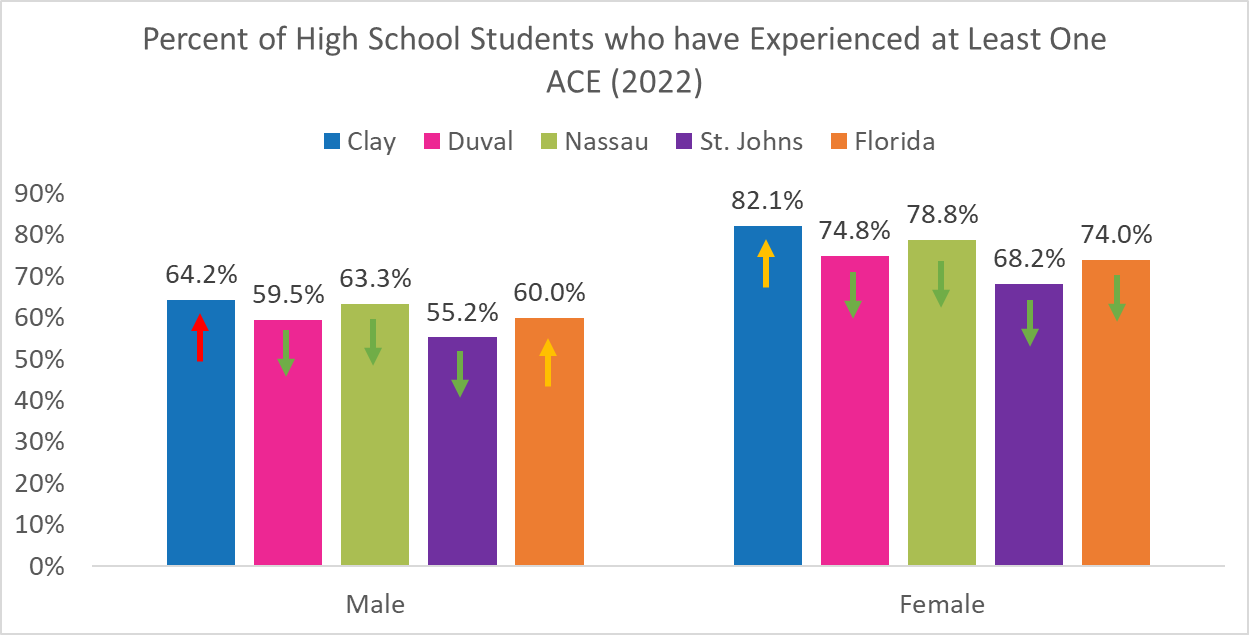 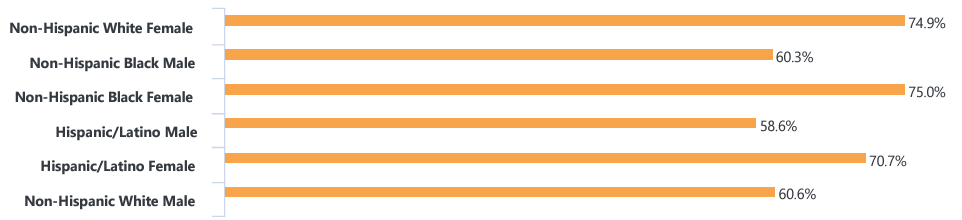 Florida Youth Substance Abuse Survey (FYSAS)
[Speaker Notes: Among high school students in Florida we have seen better outcomes with only very slight increases for some groups and decreases for other groups in 2022 compared to 2020. 

CLICK - When comparing the county level data we find that– Clay and Nassau have more males who have experienced at least 1 ACE compared to Florida overall. 
And for females, St. Johns has fewer females reporting experiencing at least 1 ACE compared to Florida overall. 

Males in Clay county have seen the largest increase but males in Florida overall have also had increases. females in clay have also had an increase.]
County Snapshot
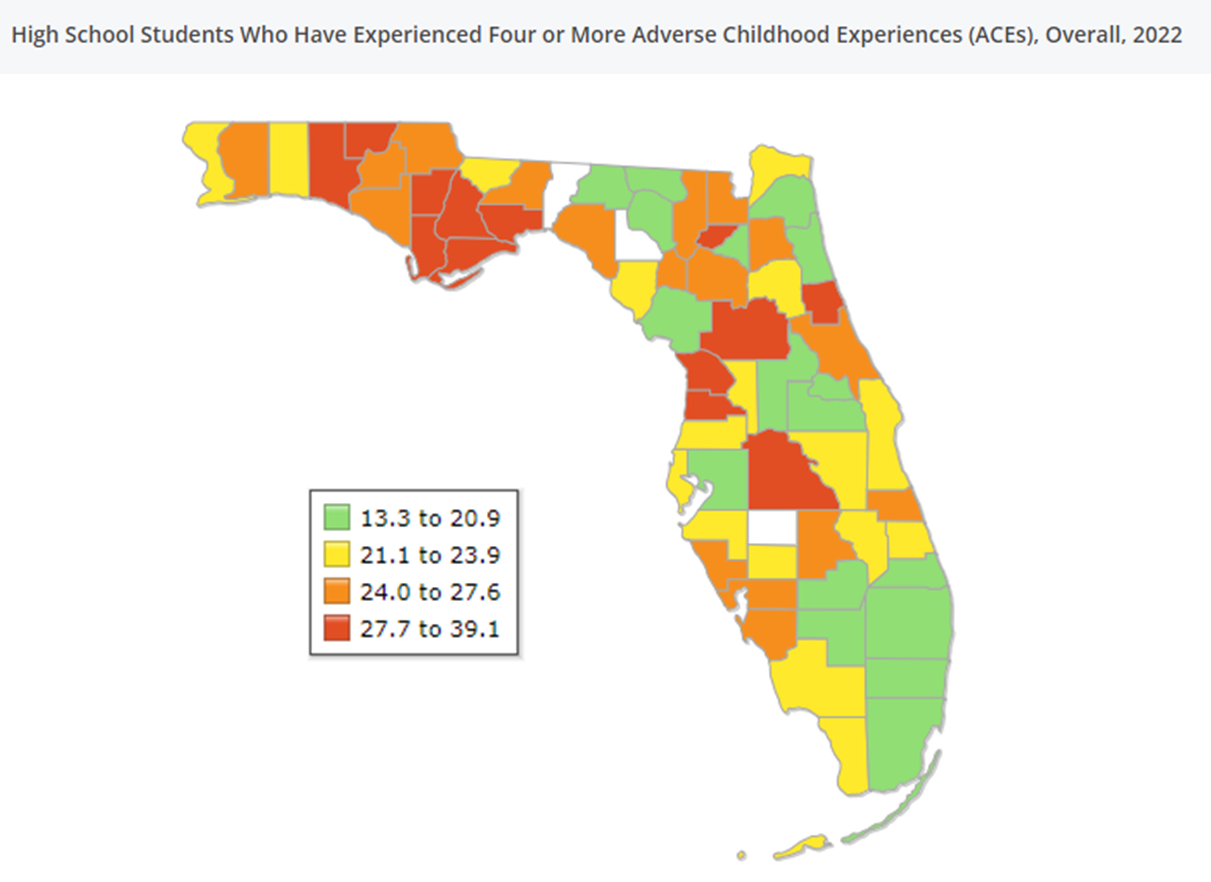 In 2022, in Duval County, 18.5% of the High School Students Who Have Experienced Four or More ACEs can be compared to 21.4% statewide.
Clay: 
 26.2%
Nassau:
23.9%
St. Johns:
 20.3%
Florida Youth Substance Abuse Survey (FYSAS)
[Speaker Notes: In 2022, in Duval County, 18.5% of the High School Students Who Have Experienced Four or More ACEs can be compared to 21.4% statewide. 

And again compared to the region where Clay County there are 26.2%, 23.9% in Nassau County, and 20.3% in St. Johns County]
High School Students Who Have Experienced 4+ ACEs (2022)
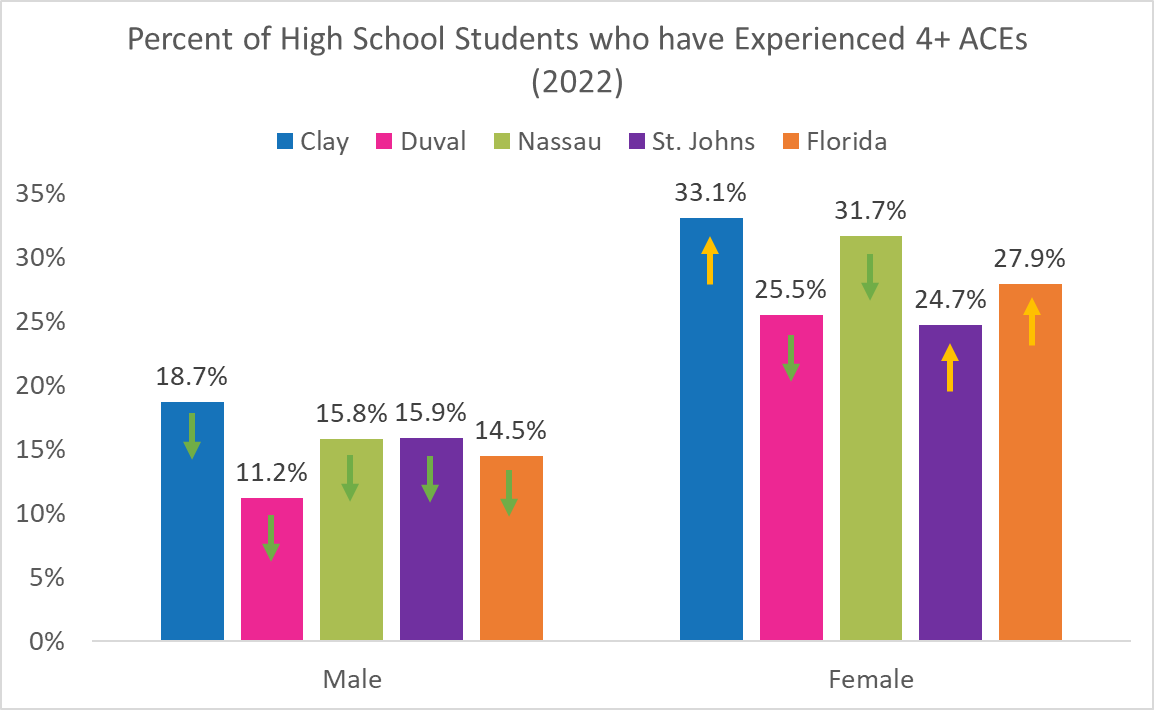 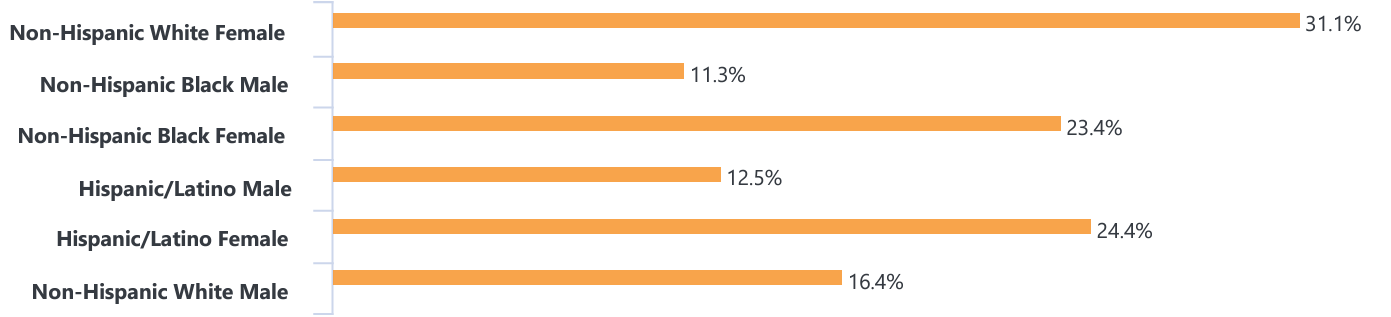 Florida Youth Substance Abuse Survey (FYSAS)
[Speaker Notes: This slide provides demographic information for those who experience 4 or more ACEs

We found that non Hispanic white female high school students had the highest percentage of experiencing 4 or more aces yet this group has seen no change since 2020. Group that have had increases are non Hispanic black males, Hispanic or latino males, and non Hispanic white males. 

CLICK - When looking at the county level data, female students in Clay and St. johns counties have seen slight increases in 2022 compared to 2020.]
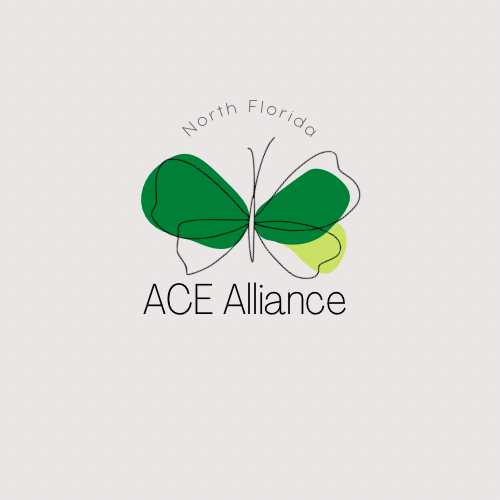 Join the Northeast Florida ACE Alliance (NFAA)
Dr. Lisa Merlo presenting Helping People Change Rather Than 
“Be Changed”—
An Introduction to Motivational Interviewing
Next Meeting: 
December 1, 2023 at 10am

Join Zoom Meeting:
https://us06web.zoom.us/j/85126718273?pwd=RDVMamFITFNZNGhtZmpmb0tDR2hzZz09  
Meeting ID: 851 2671 8273
Passcode: 314773
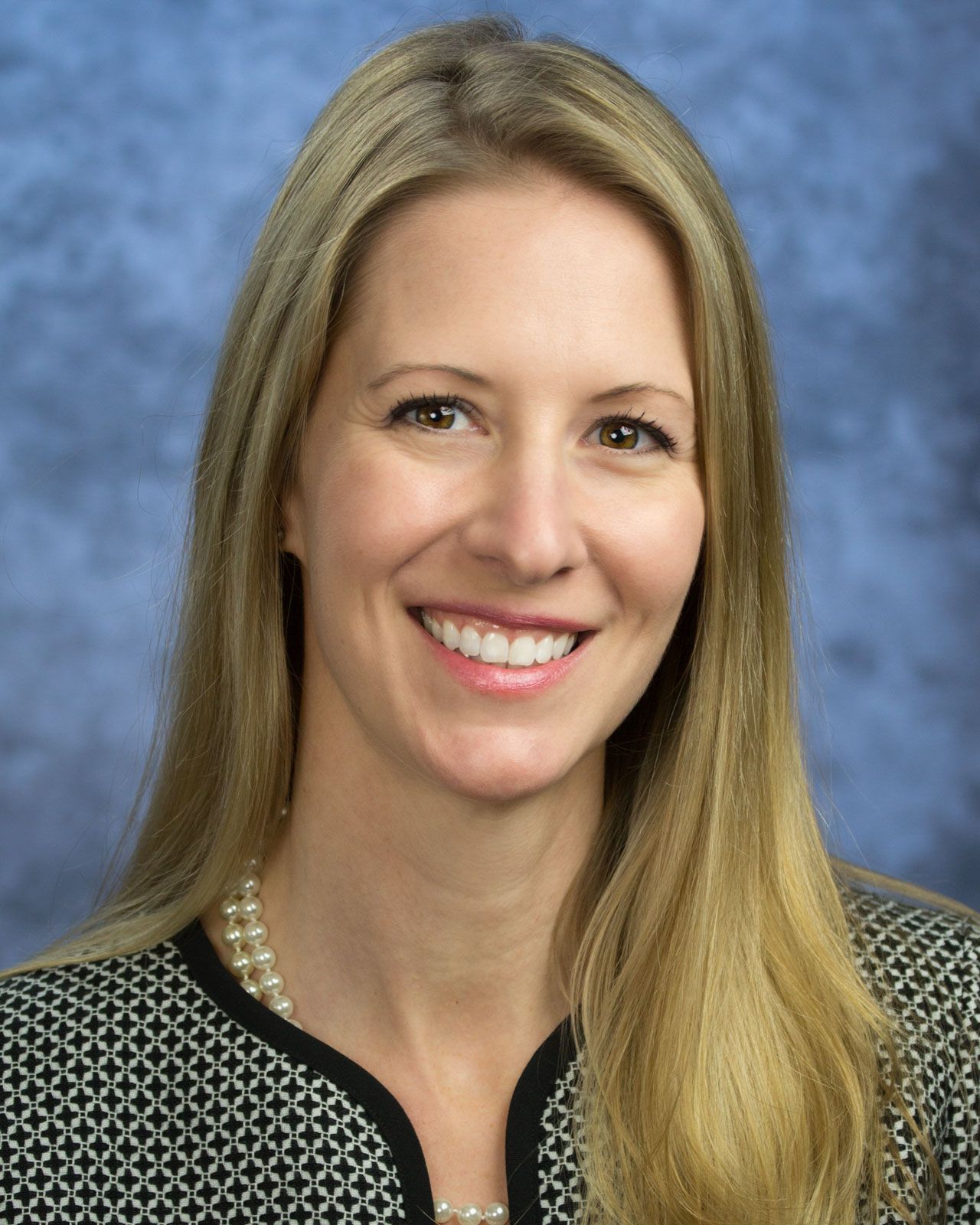 [Speaker Notes: I also wanted to put a plug in for our Northeast Florida ACE Alliance. 

Our last meeting of 2023 will be December 1st at 10am on Zoom. We have a special guest, Dr. Lisa Merlo, who is presenting – Helping People Change Rather than Be Changed. An introduction to Motivational Interviewing. 

We hope that you will join us!!]
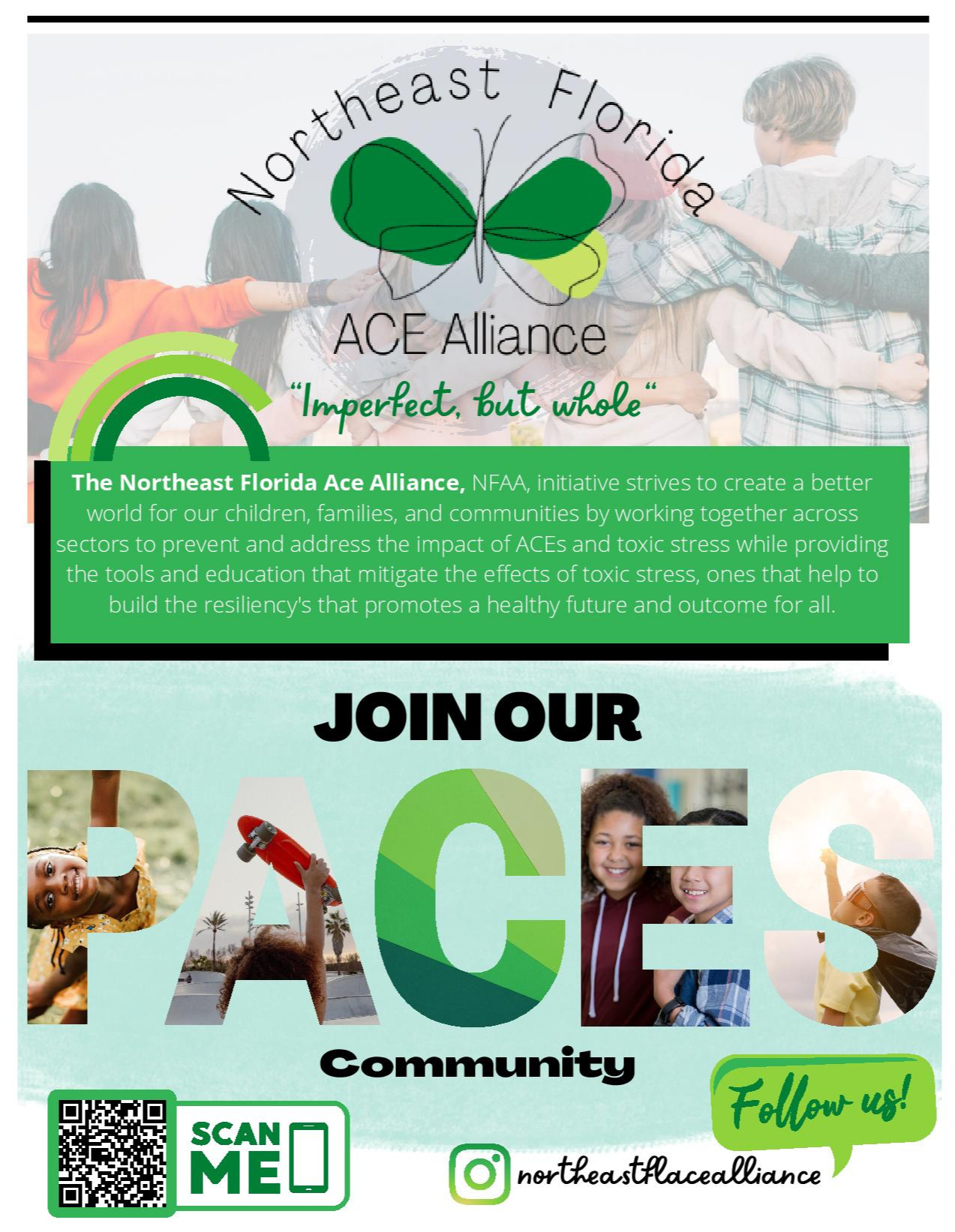 New Year New NFAA
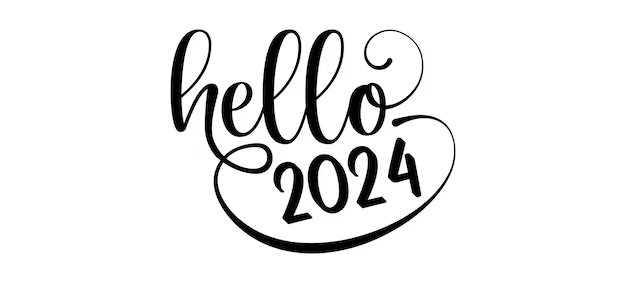 Membership
Current meeting schedule – 1st Friday 10am
Survey: Link Below or QR Code
Northeast Florida ACE Alliance (NFAA) 2024

Your Voice Matters
Strategic Planning
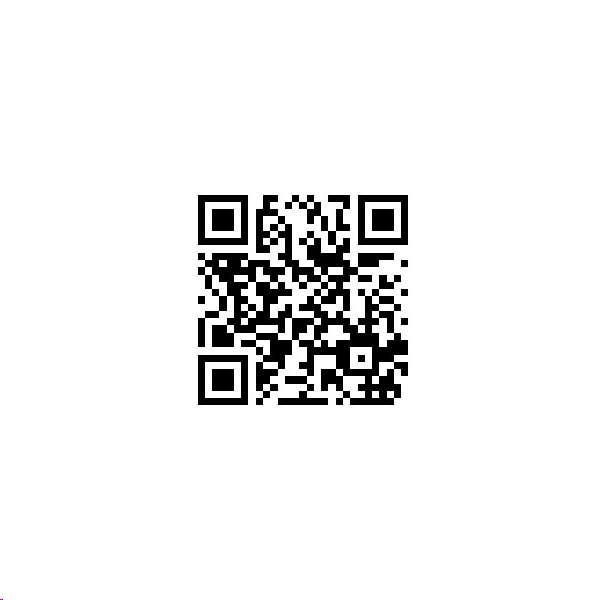 [Speaker Notes: Here is a flyer for our local Community PACEs initiative – which is a local chapter part of a national network. NFAA was launched in 2022 by a small group of enthusiastic people interested in ACEs. Over the past year and a half we have hosted presentations on ACEs from national and local speakers and have provided a Professional Certification in Trauma and Resilience from FSU to our members with the goal of increasing our knowledge on ACEs and related topics. 

One of our goals for 2024 is to recruit a larger group of interdisciplinary stakeholders interested in addressing and preventing ACEs. 


In the new year we will be conducting a collaborative strategic planning meeting where we hope to gather ideas from you on what has worked and what are your aspirations for our ACEs work locally. This process will allow us to develop collective goals that are representative of our communities across Northeast Florida. 


Now is the perfect time to join, please fill out the short poll USING THE QR CODE to identify a day and time that will work best for our monthly meetings in 2024.]
Tuesday @ 2pm – December 12th
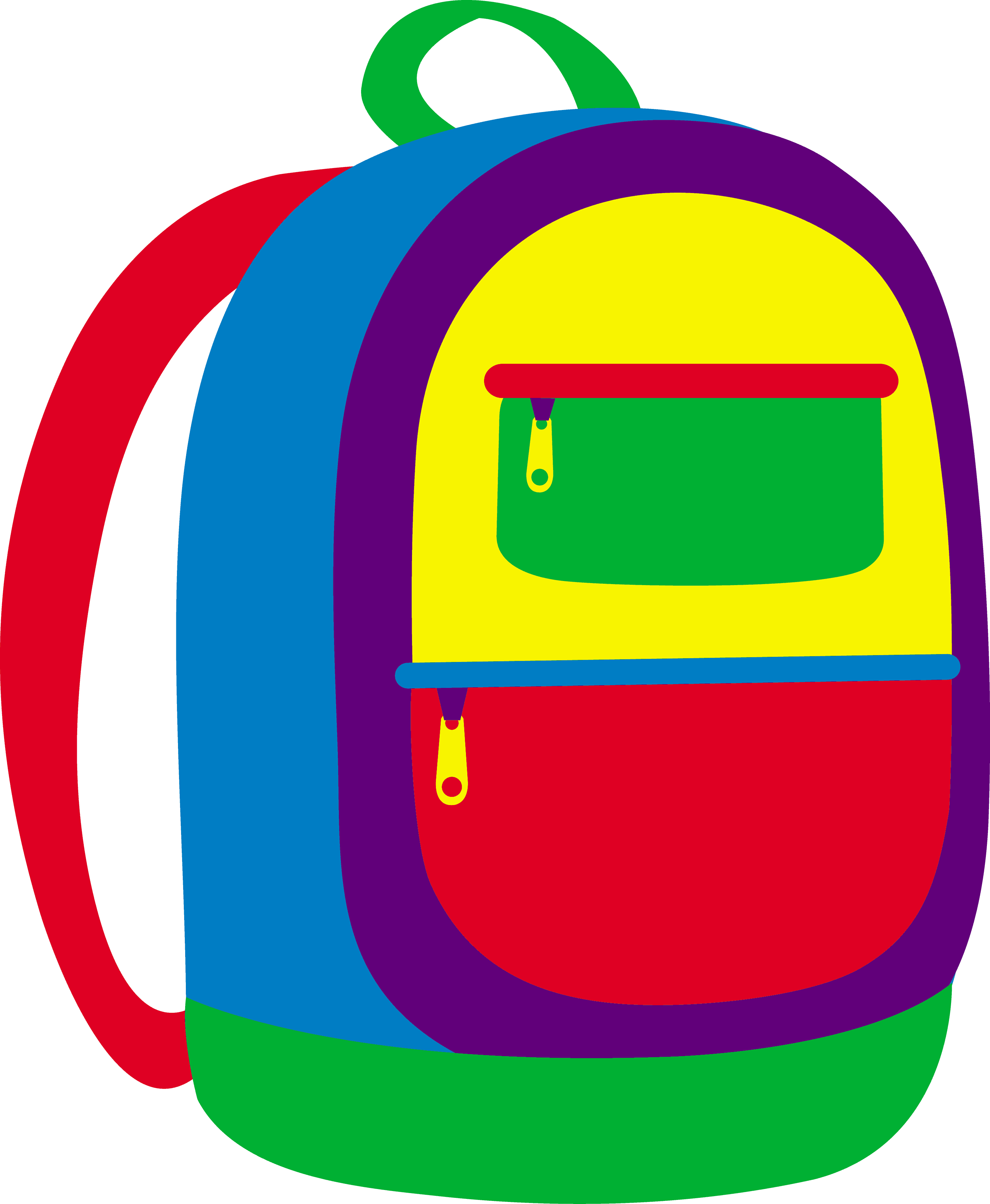 Emily’s Backpack
An exercise to understand ACEs
https://ccafl.adobeconnect.com/neprevention
[Speaker Notes: Additionally, I will be presenting on ACEs at the Dec. 12th Tuesday at 2pm, we hope to see you there!!]
We are here to support you!
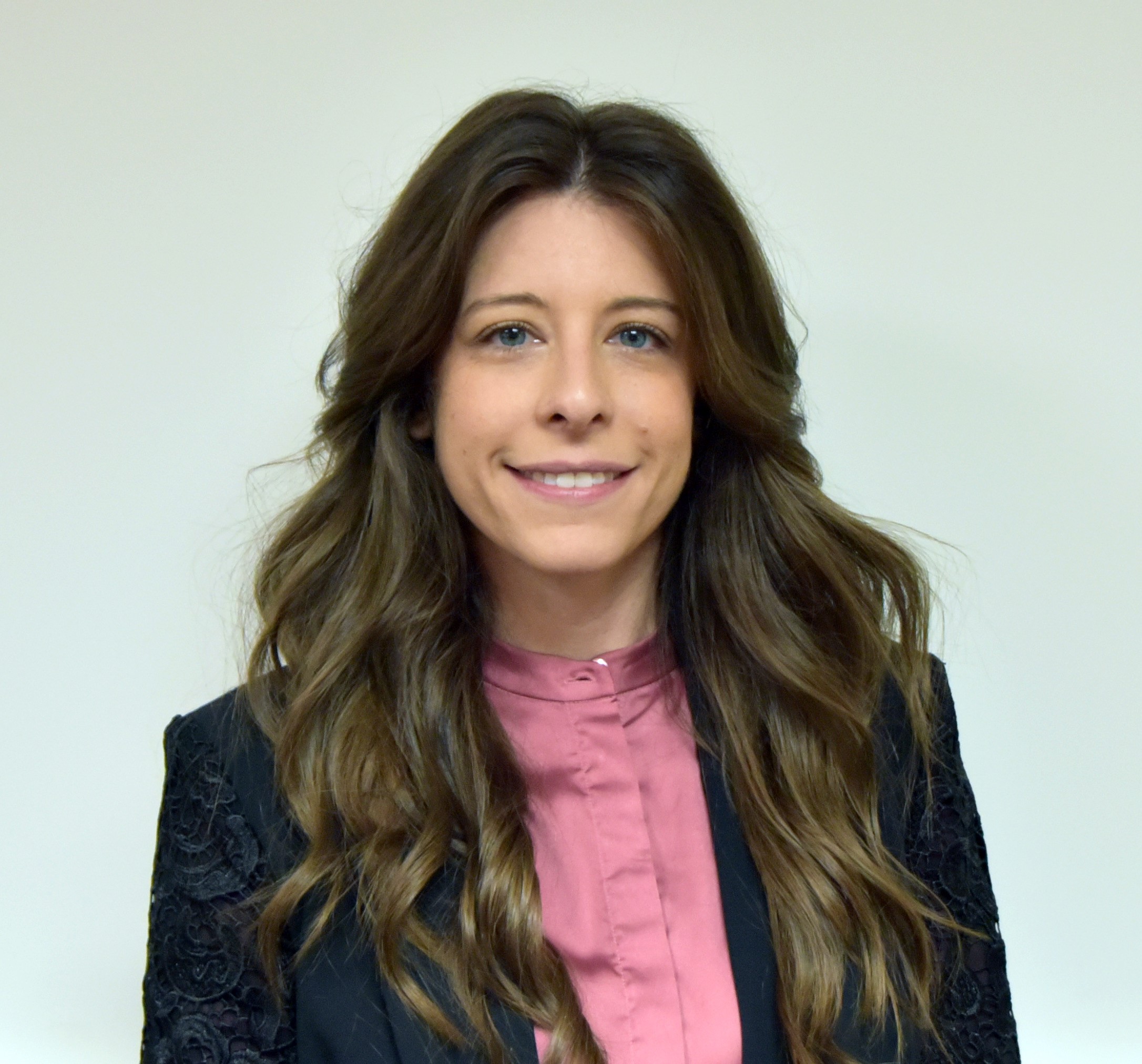 Vanessa Salmo, MPH
Epidemiology & Evaluation Director
Community Coalition Alliance, Inc. 
vsalmo@ccafl.org
[Speaker Notes: Thank you so much for your time, If you have any questions I am happy to answer them today and if you would like to brainstorm about community data or evaluation please reach out to me anytime!]
Subcommittees
Thank You
52
Kathleen Roberts
KRoberts@ccafl.org
Deborah Babin
DBabin@nfhitda.org
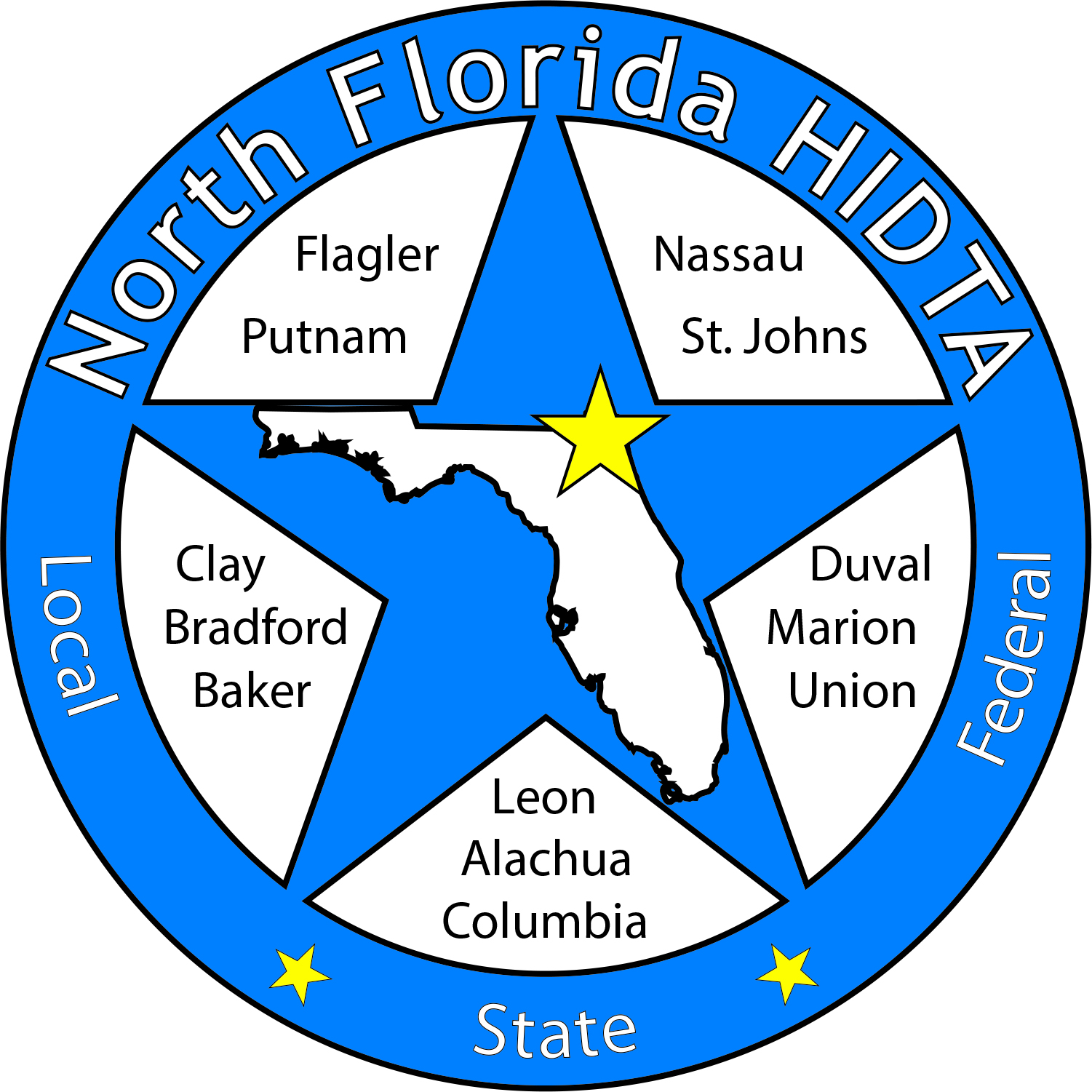